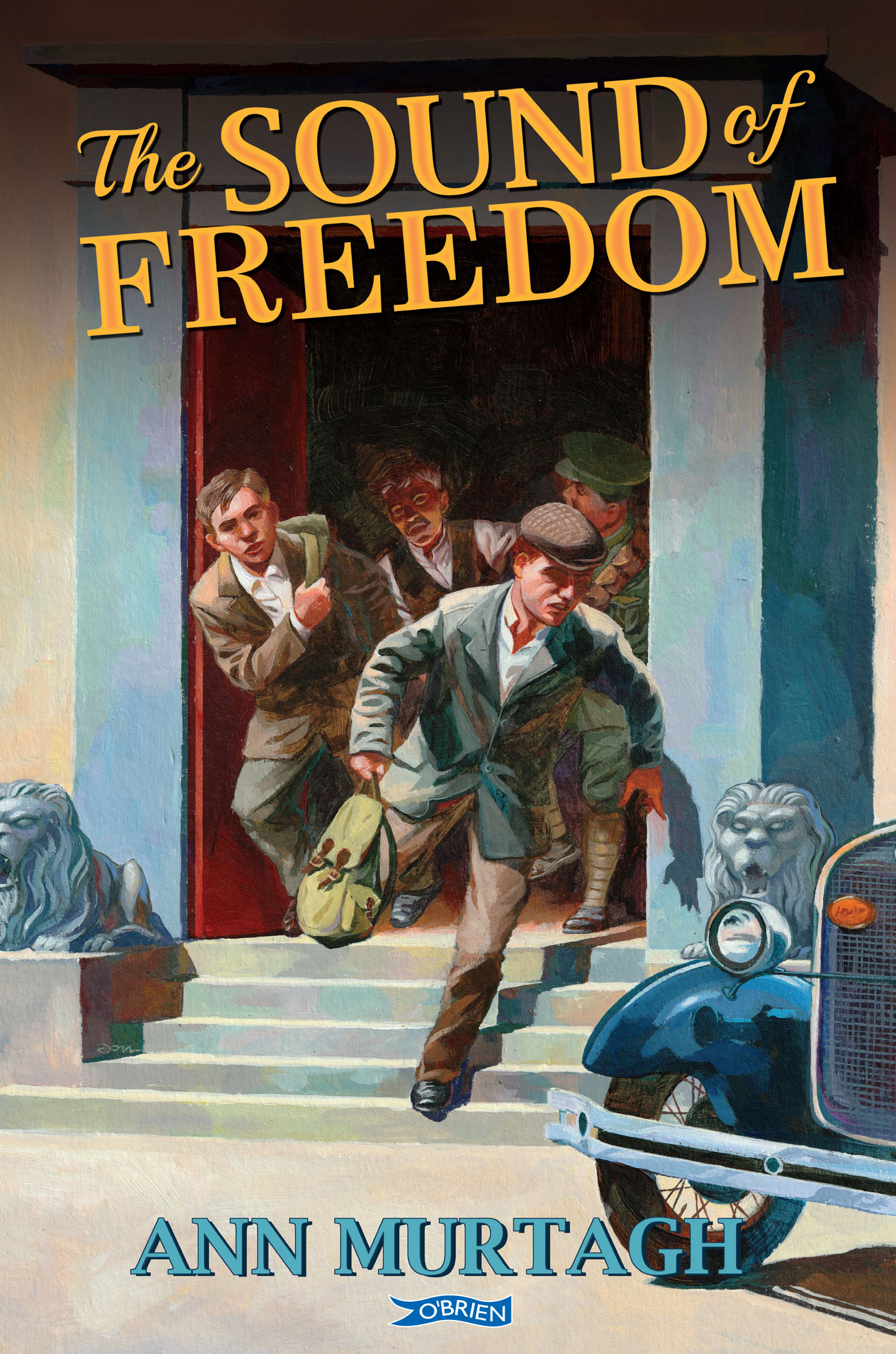 Exploring Sources for The Sound of Freedom
Library Workshop
“Supported by the Department of Tourism,  Culture, Arts, Gaeltacht, Sport and Media under the Decade of Centenaries 2012-2023 initiative.”
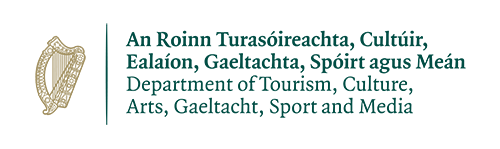 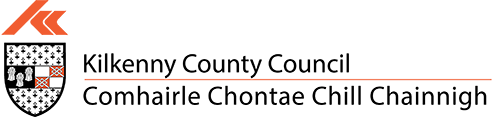 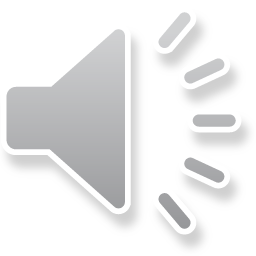 Decade of Commemorations
PARTICULARLY THESE YEARS
2
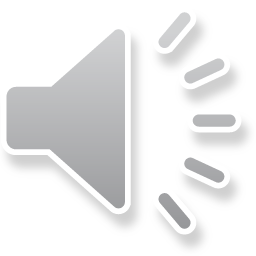 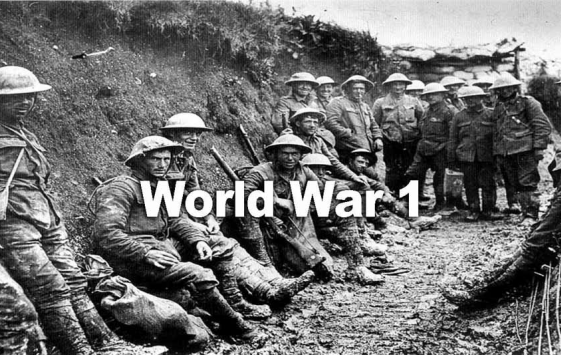 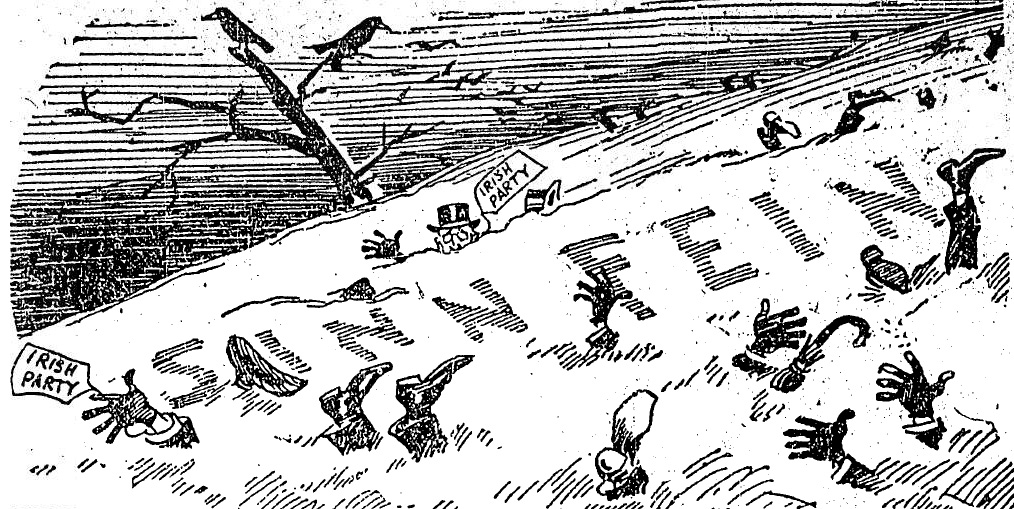 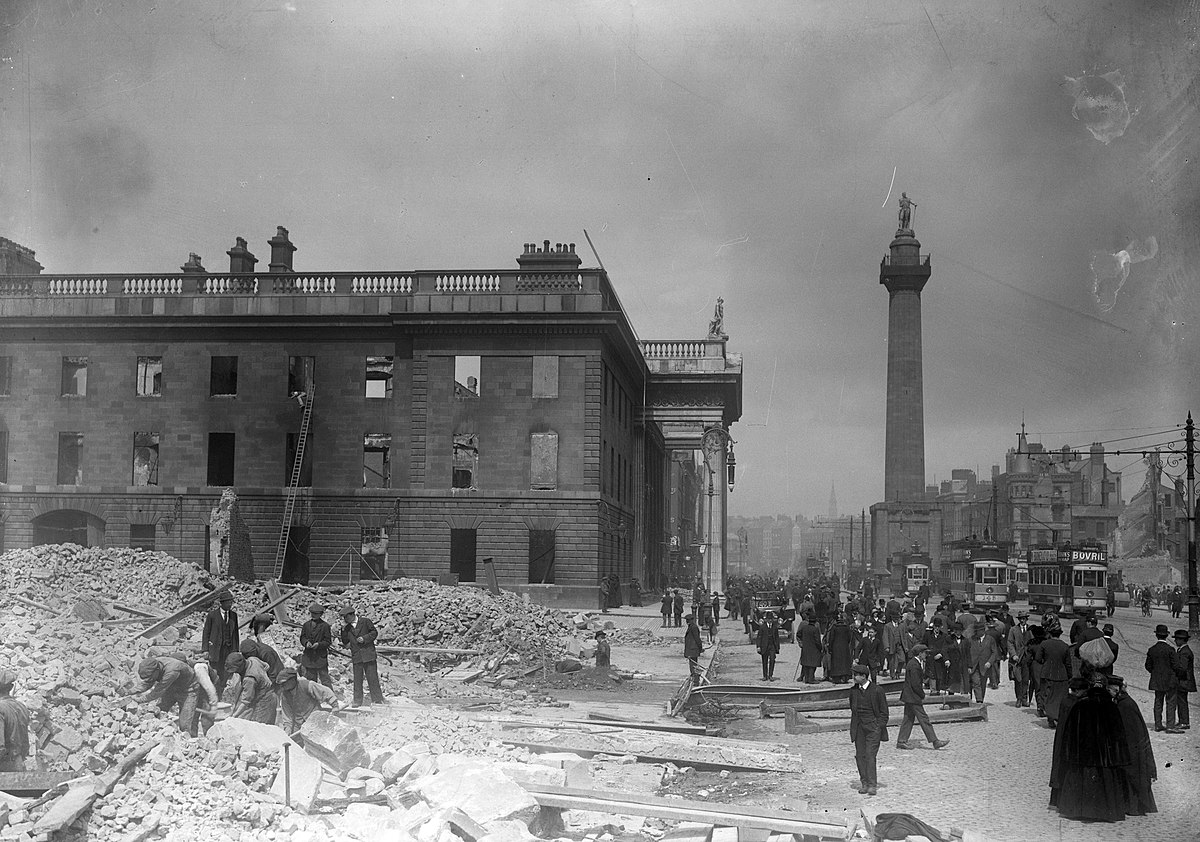 1916 Rising
1918 Election
3
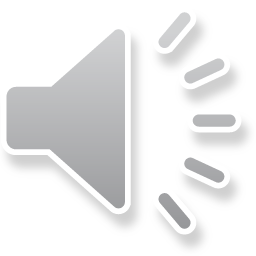 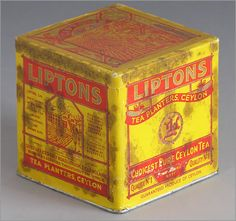 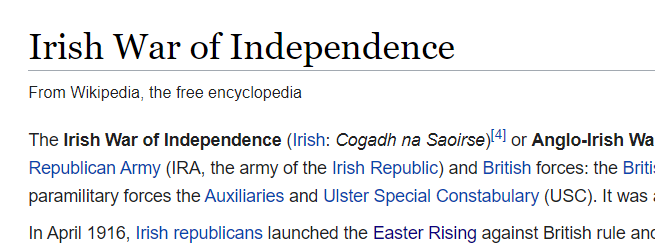 Sources
Primary and Secondary
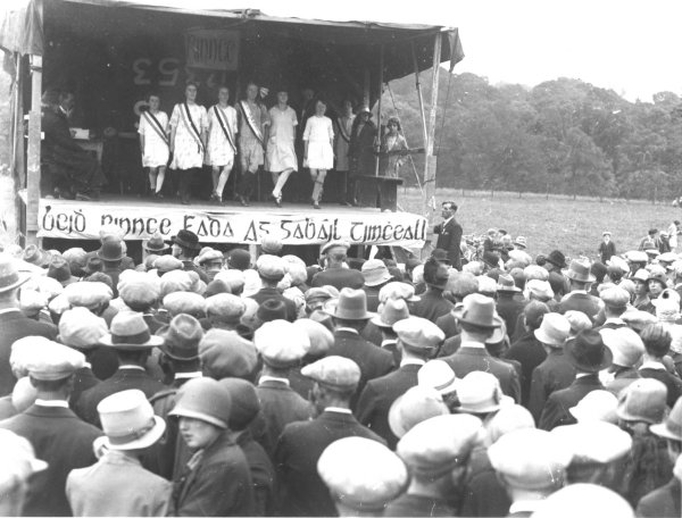 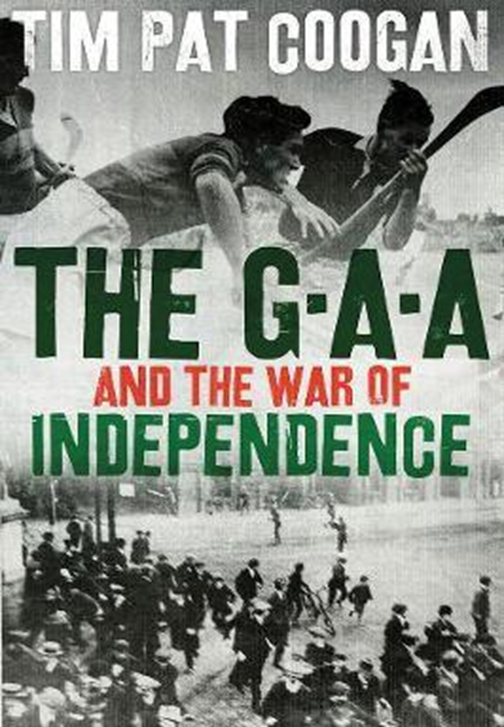 4
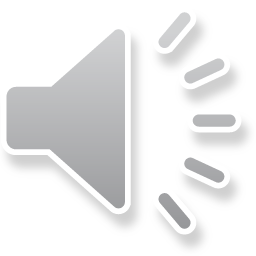 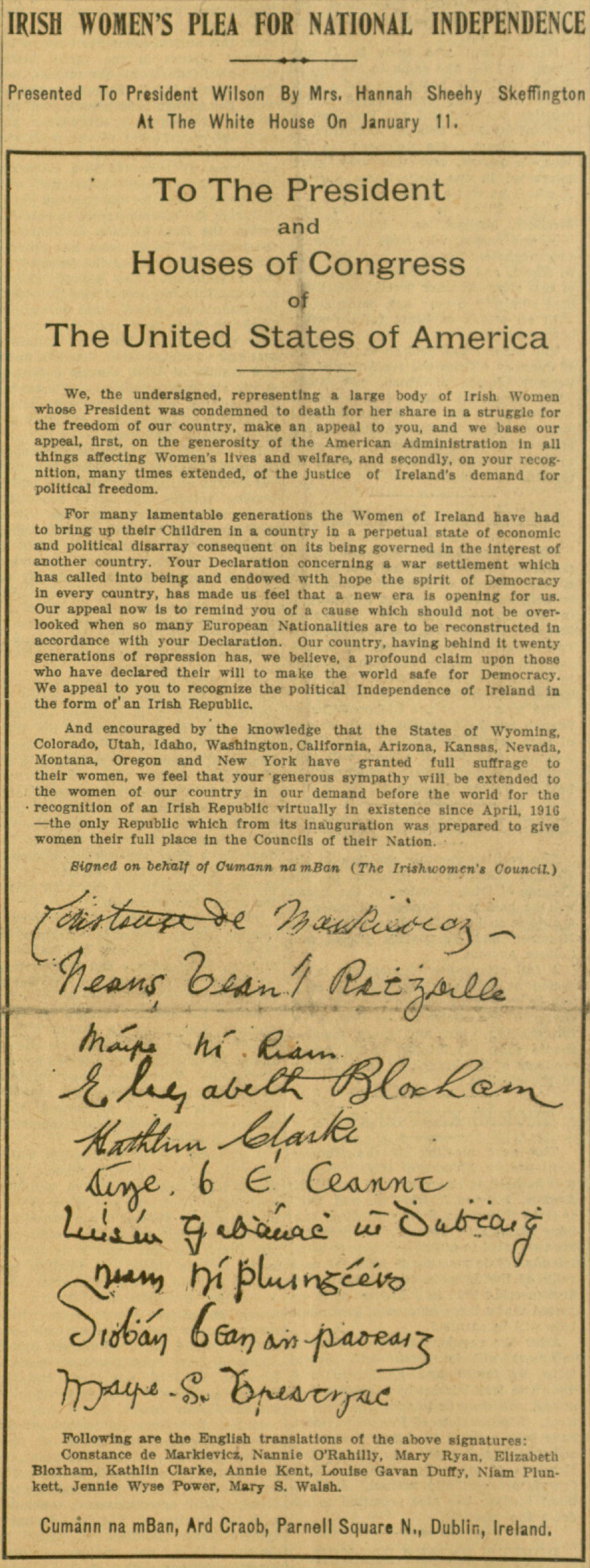 Primary Sources
I was there. I saw what happened and wrote it down.
Hanna Sheehy Skeffington
5
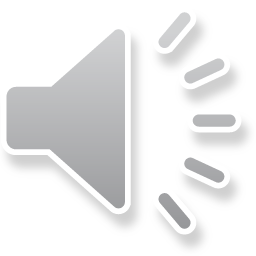 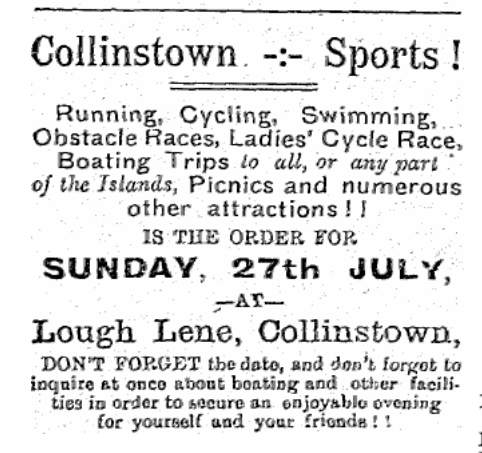 Primary Sources
6
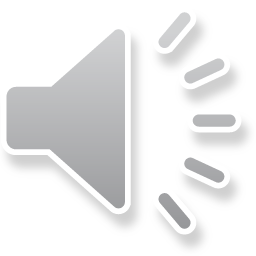 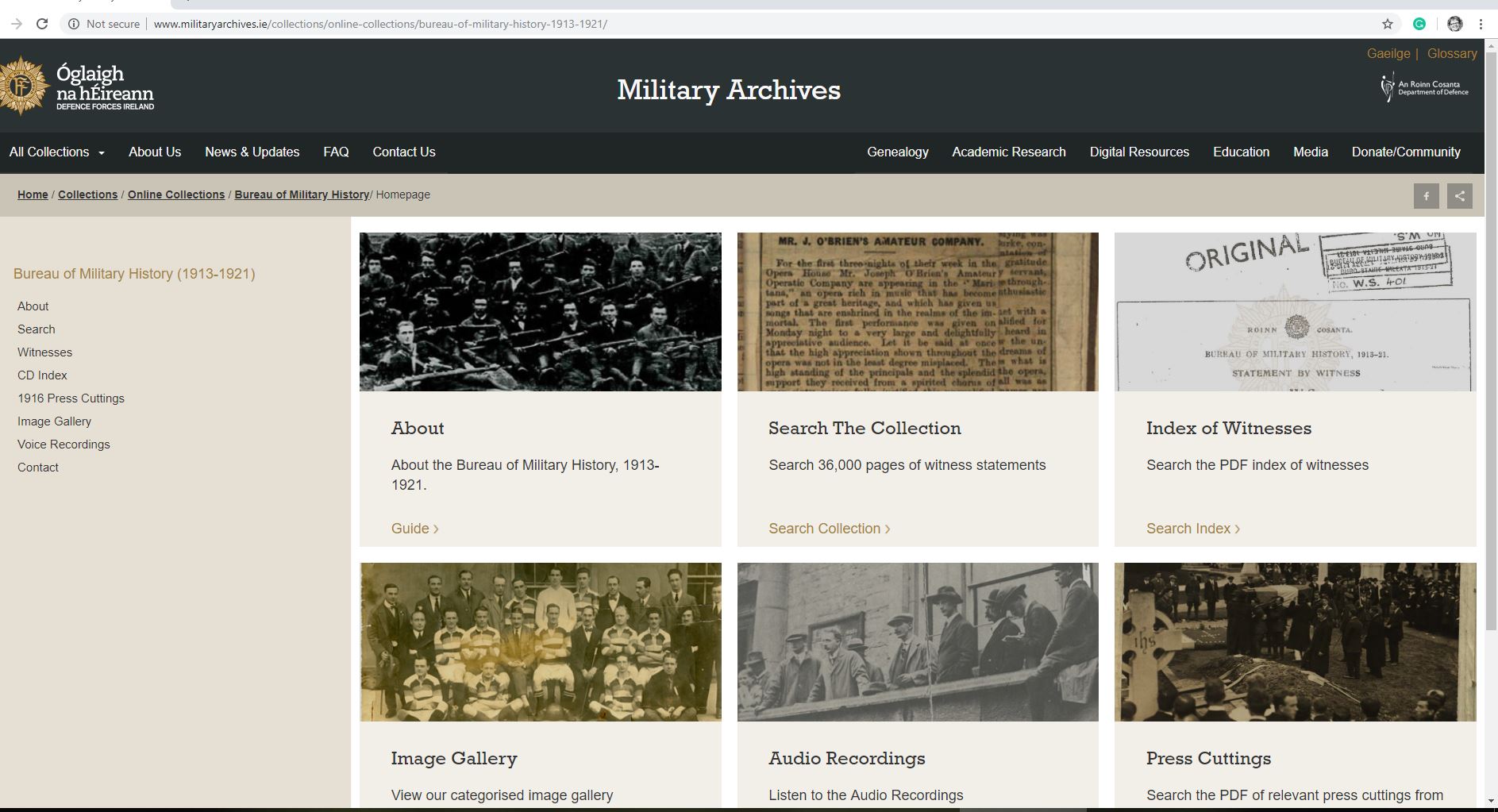 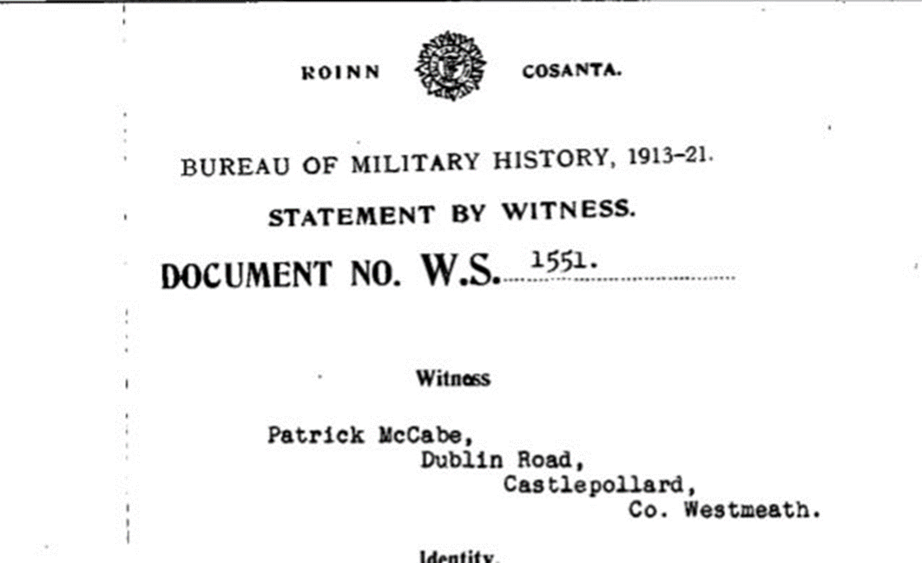 Witness Statements
7
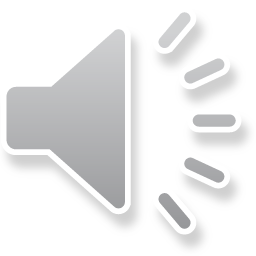 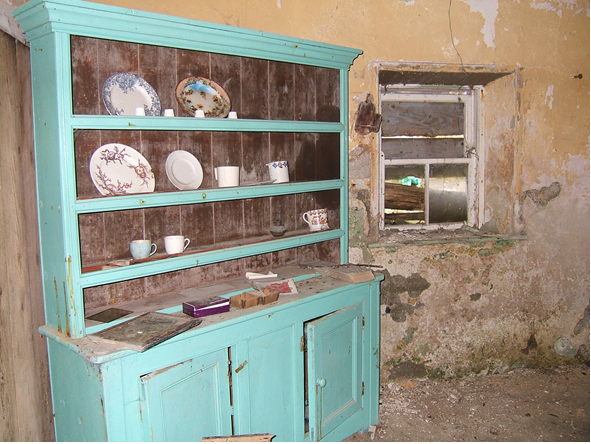 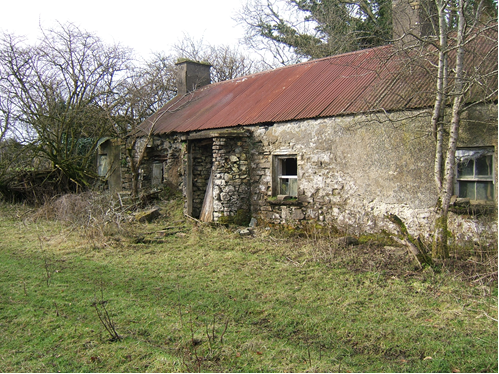 Visit to old house in Glenidan, Co Westmeath
8
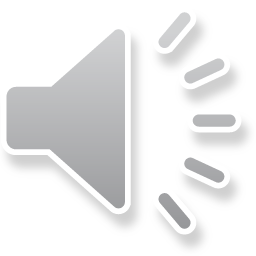 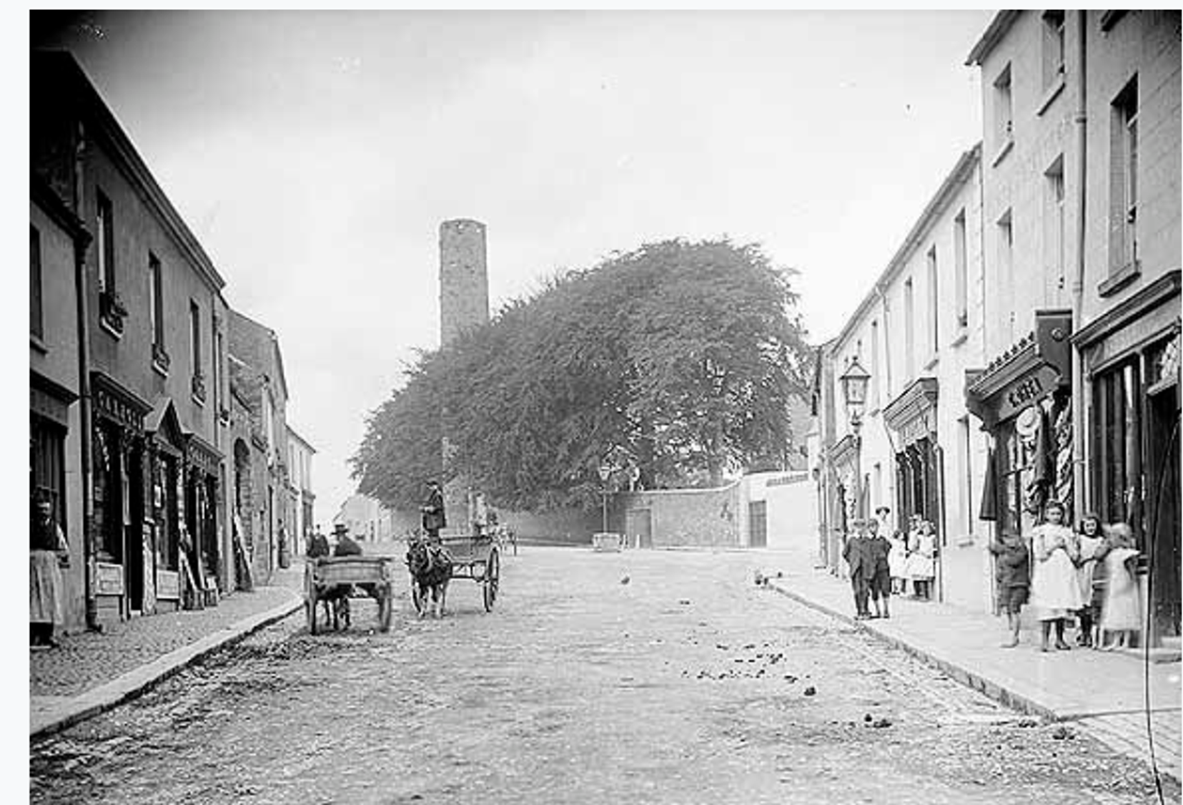 Newmarket St,
Kells, Co. Meath
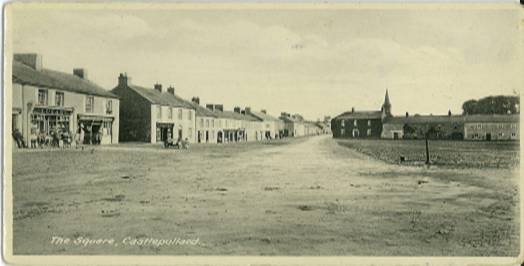 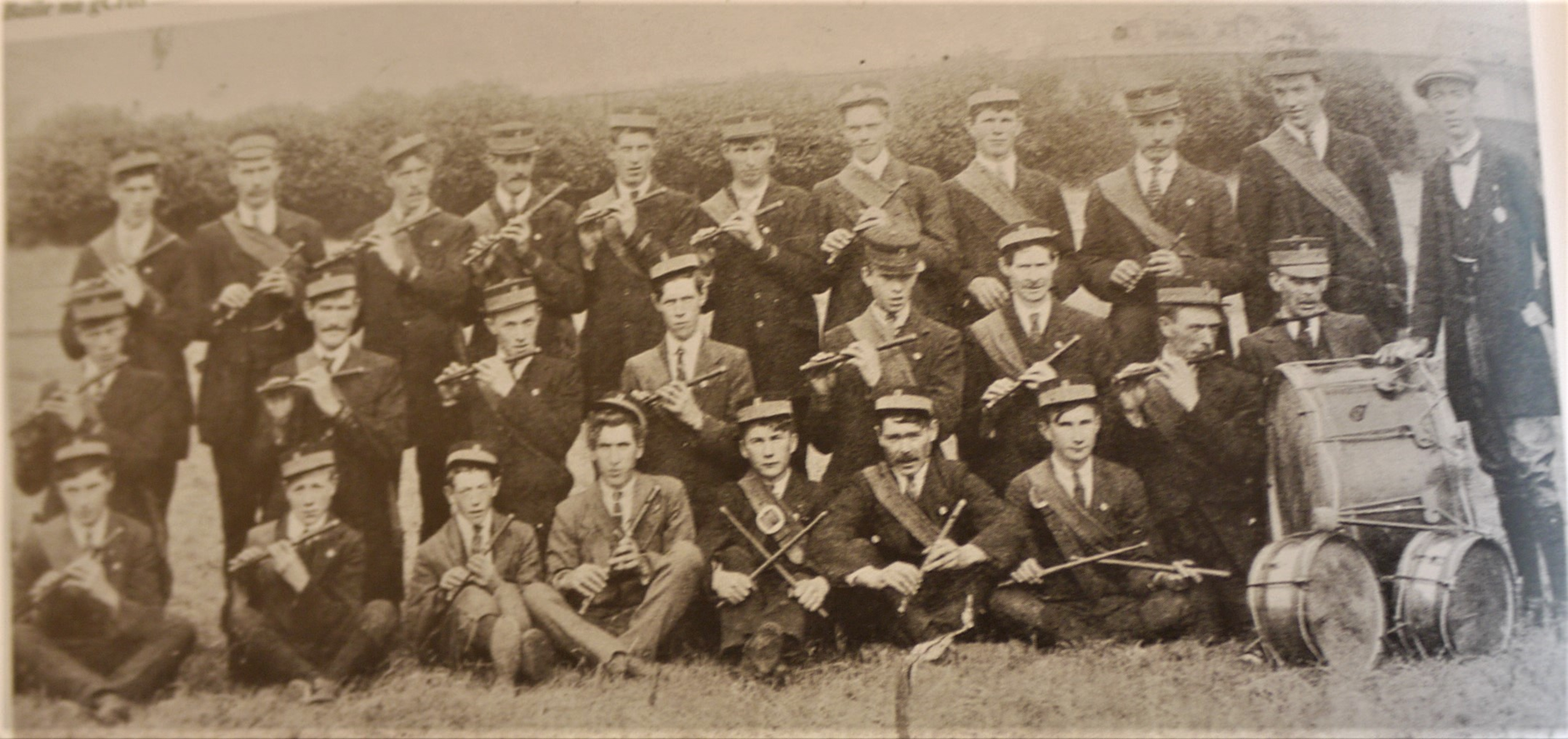 The Square, Castlepollard,  Co Westmeath
9
Glenidan Fife and Drum Band
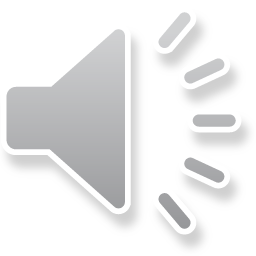 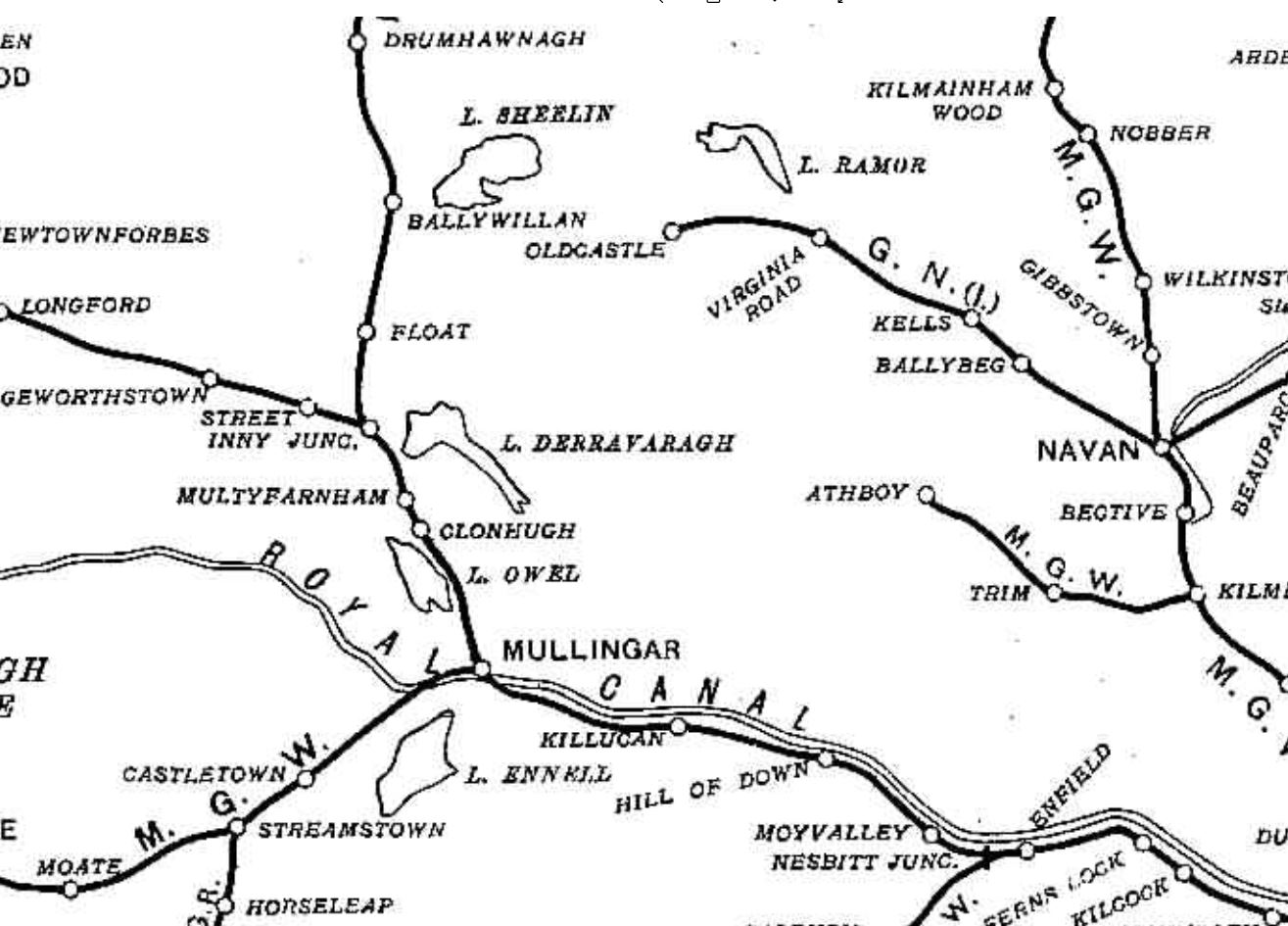 10
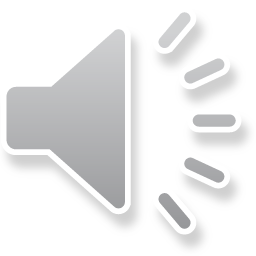 Published in 2019
Secondary Sources
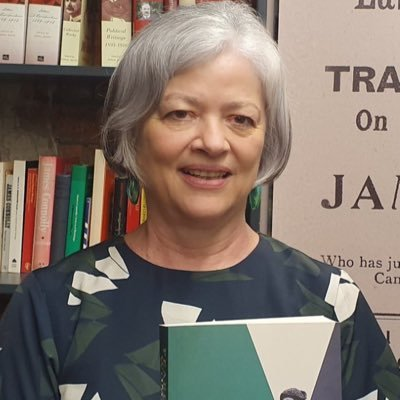 I was interested in what this woman did and wrote a book about her.
Margaret Ward, Historian
11
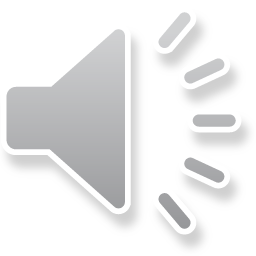 Secondary Sources
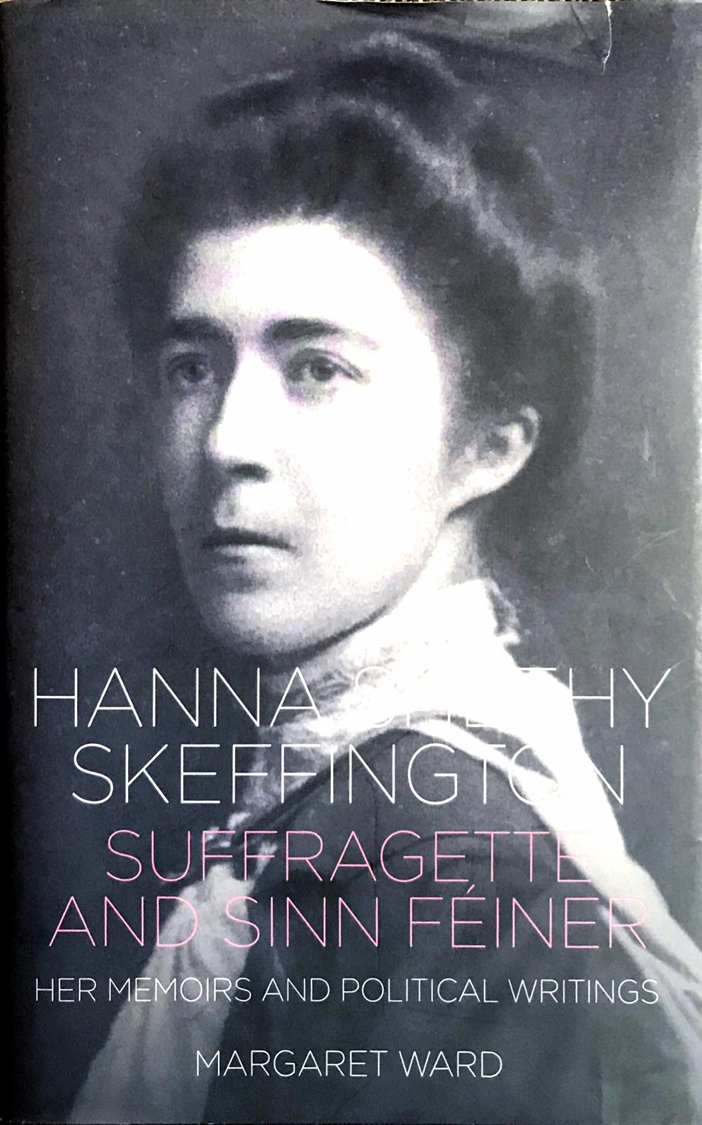 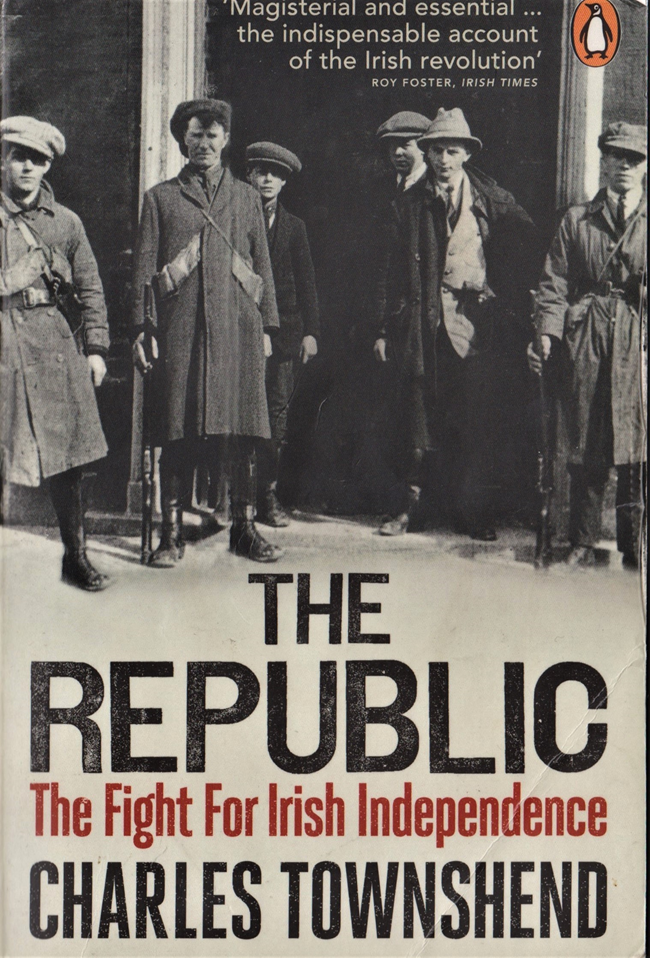 12
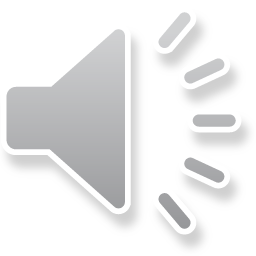 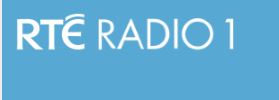 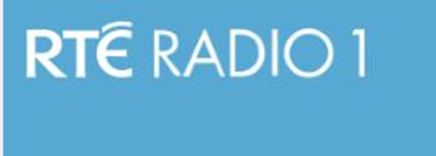 13
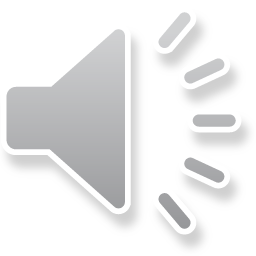 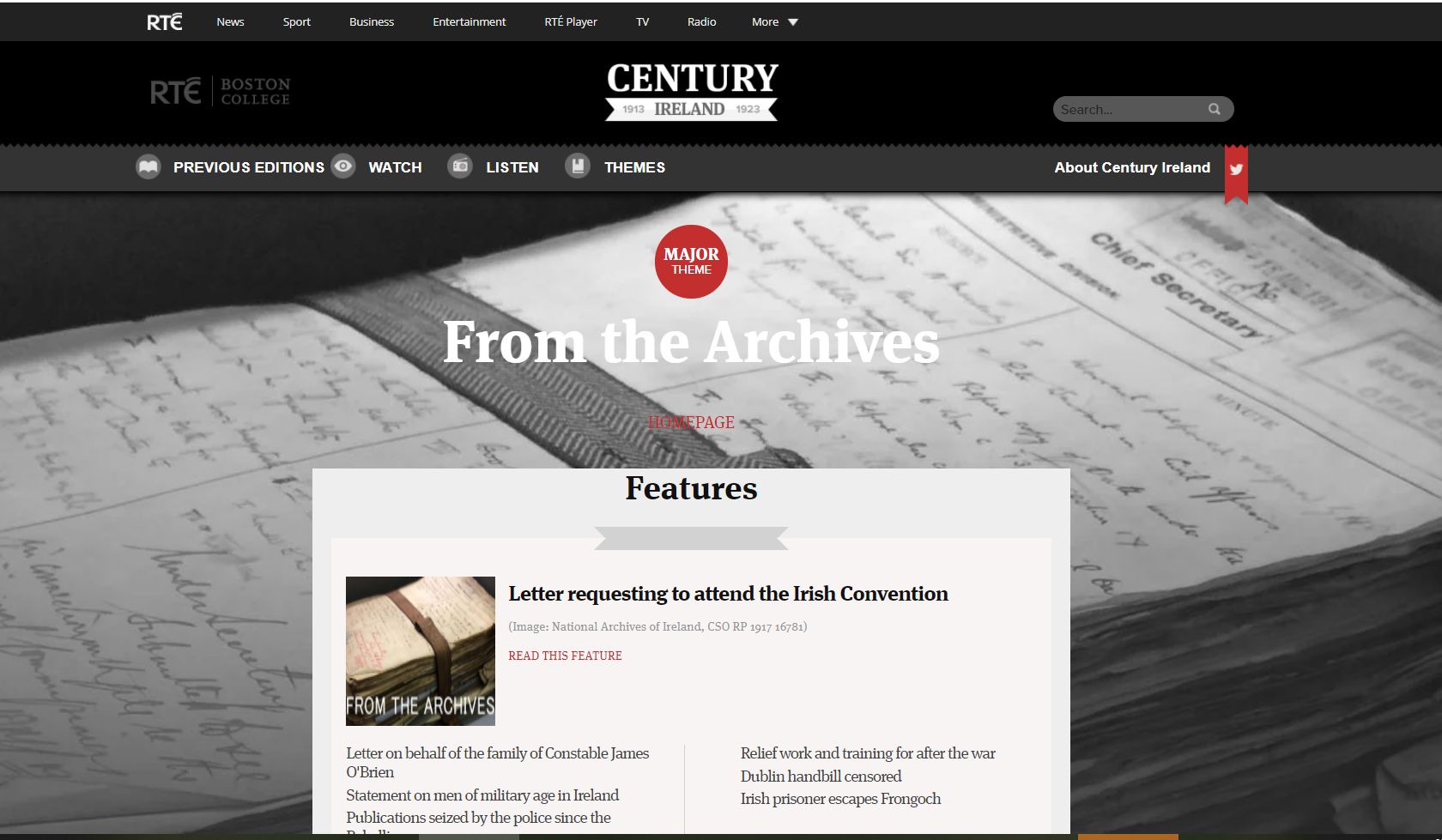 14
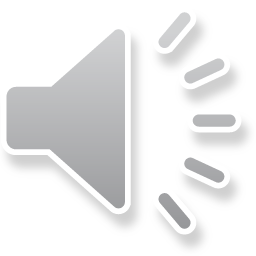 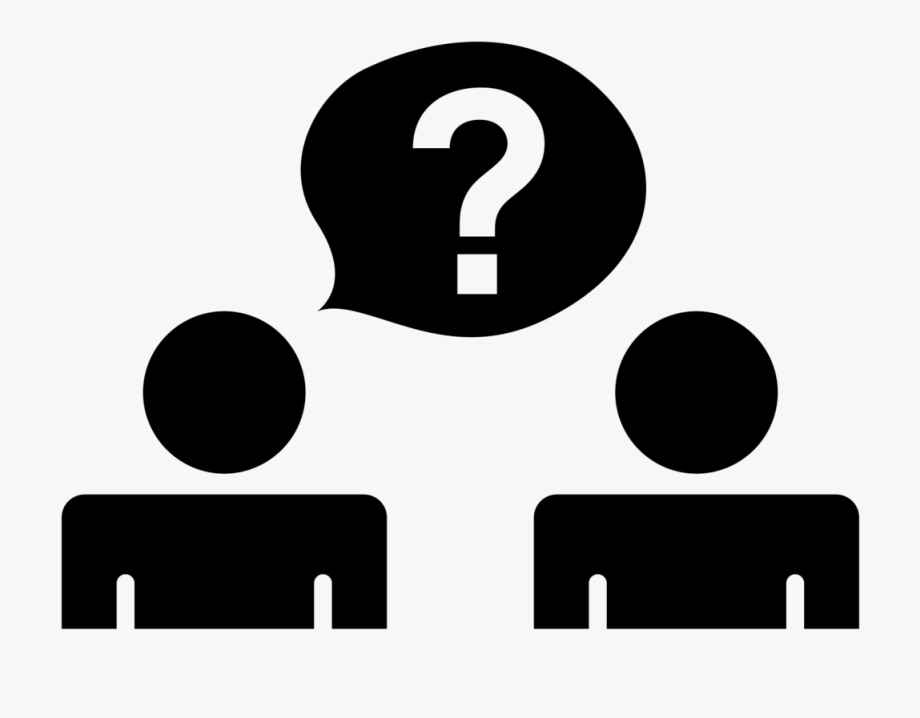 PRIMARY
SECONDARY
15
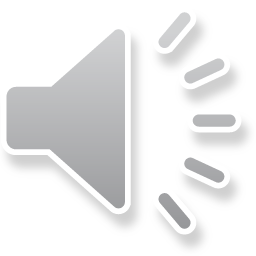 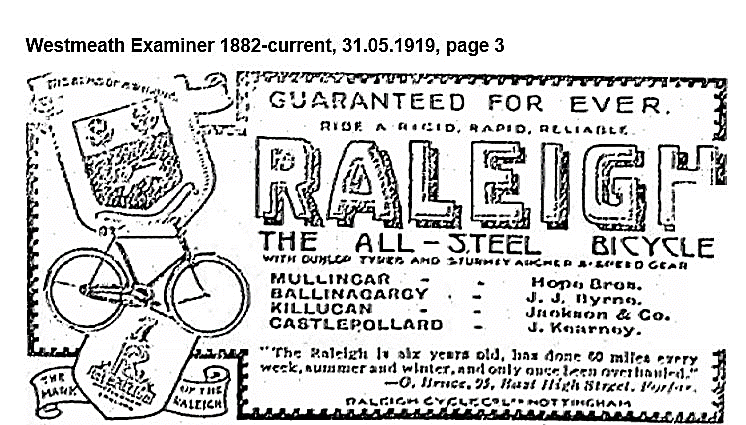 16
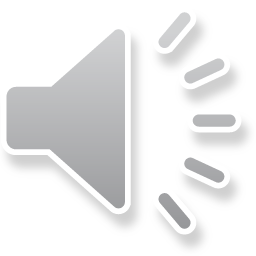 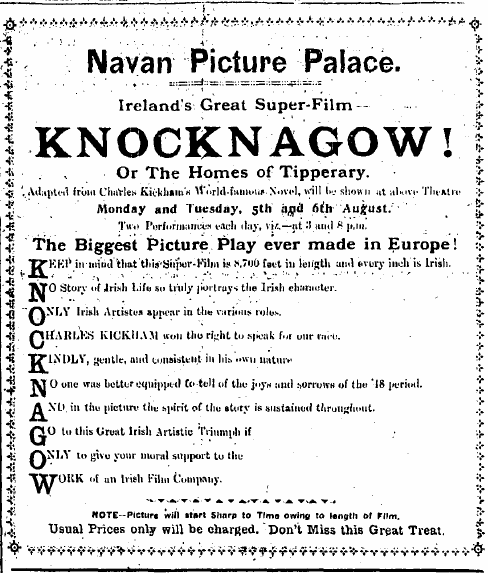 1918
17
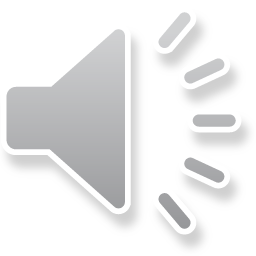 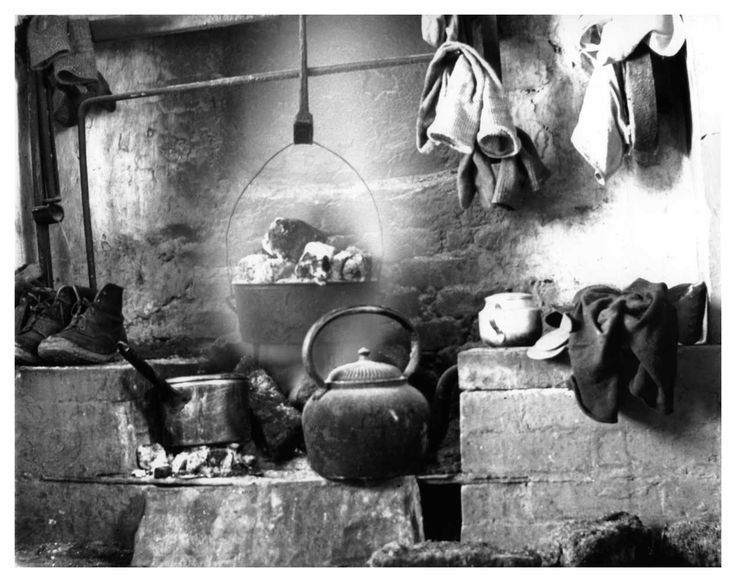 18
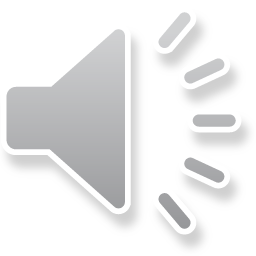 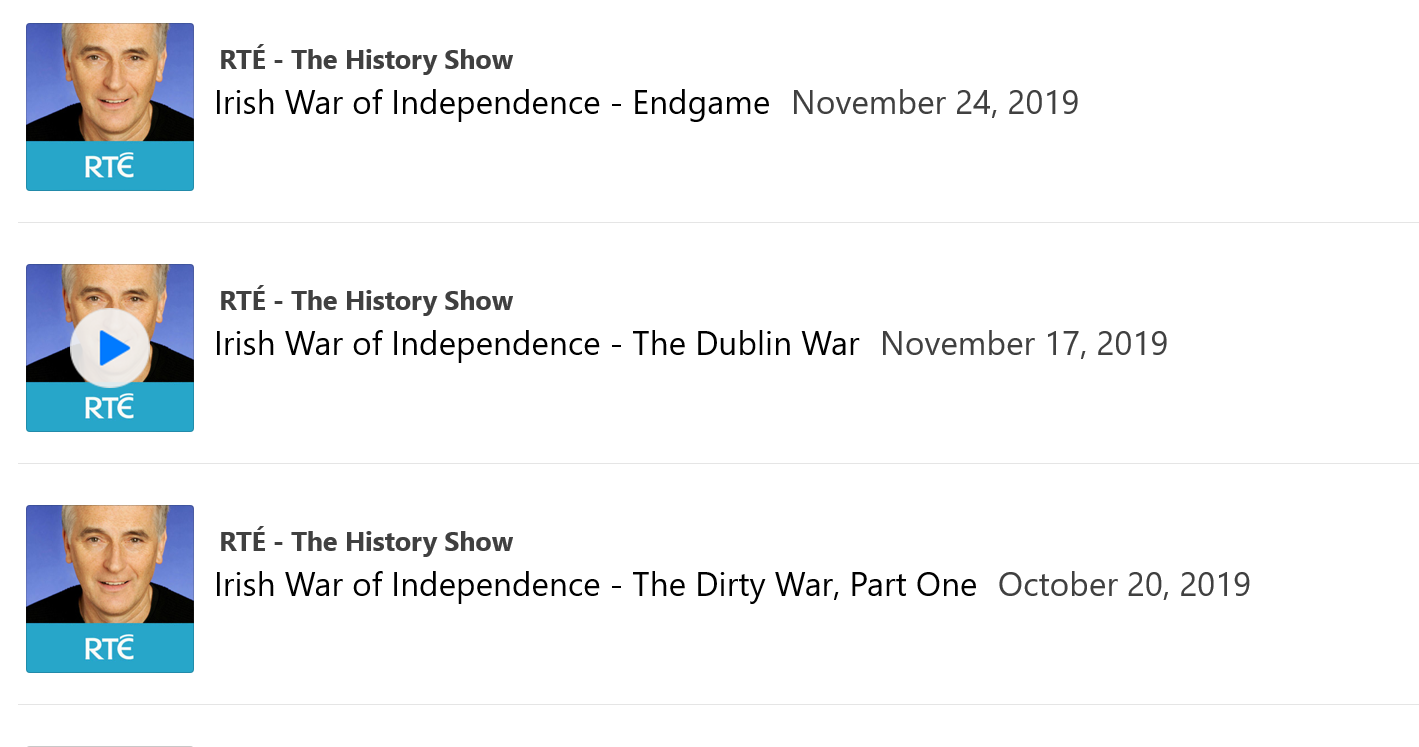 19
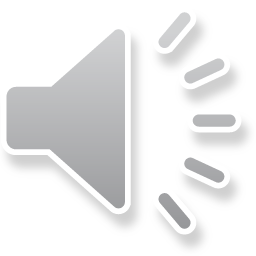 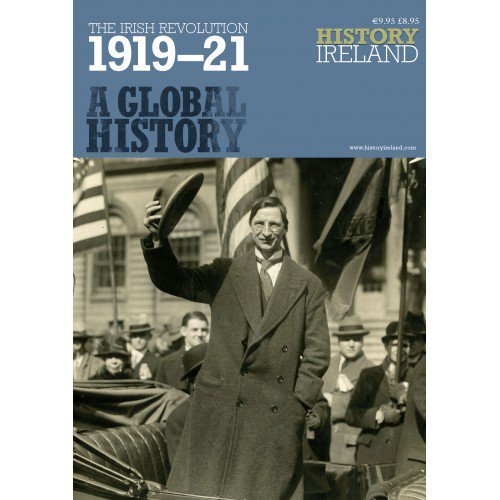 History Ireland Magazine
20
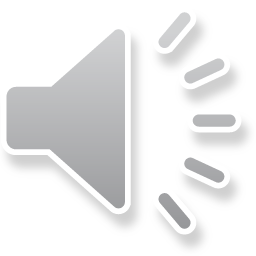 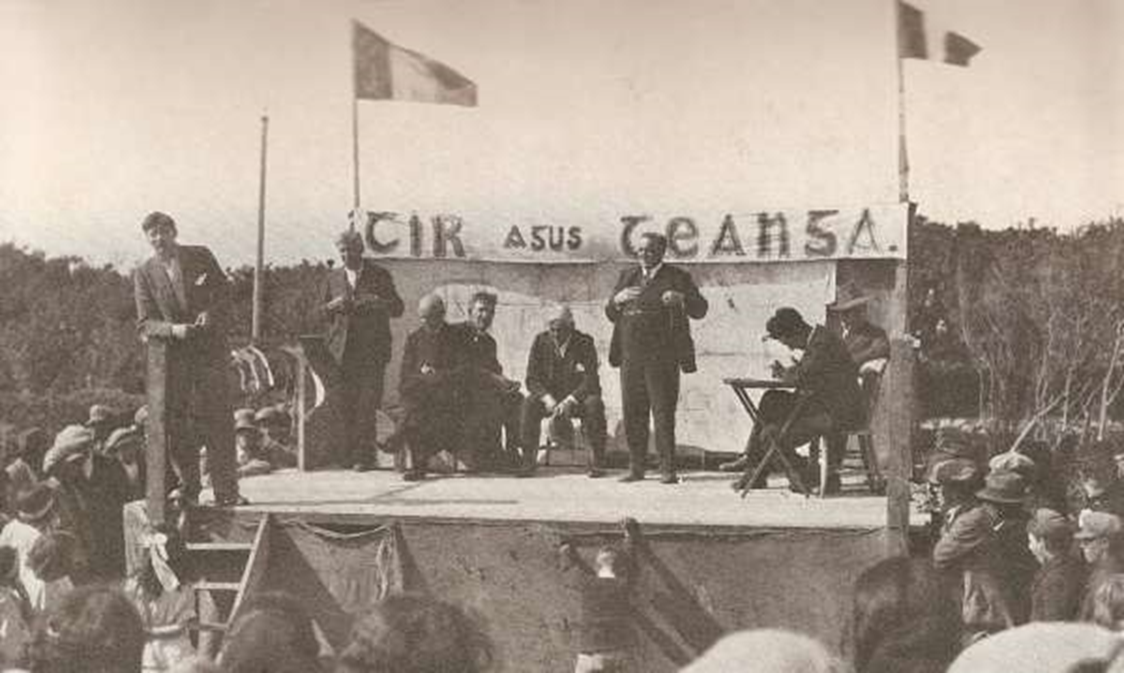 21
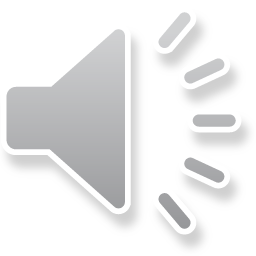 Optional Second Activity
Secondary Sources
Primary Sources
22
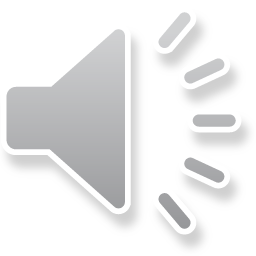 BIAS
What do you think the word bias means?
23
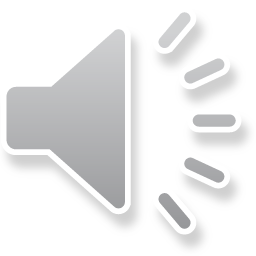 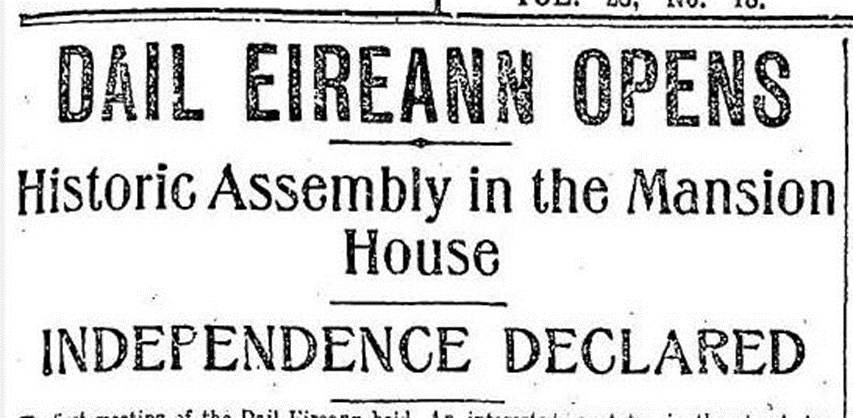 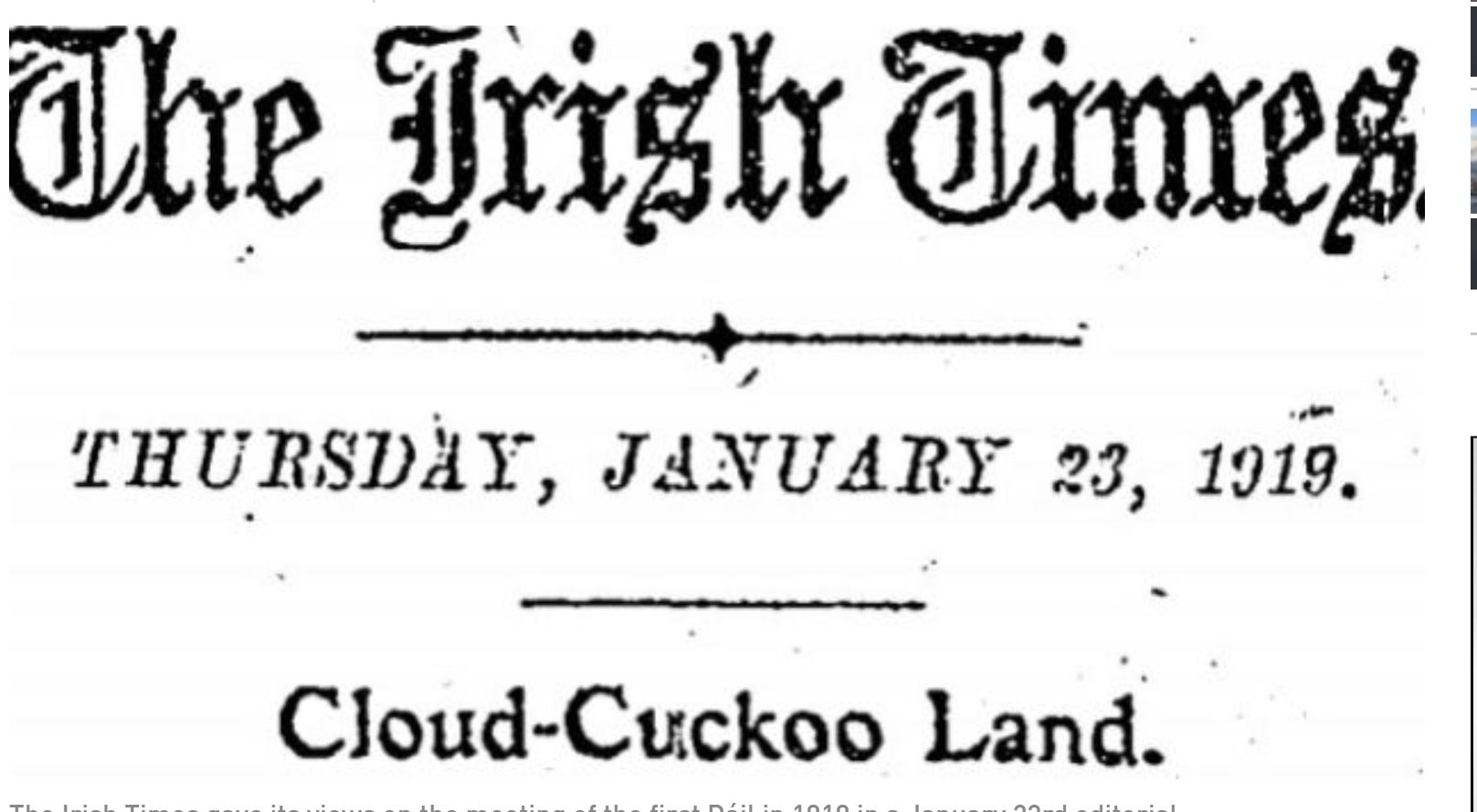 Evening Herald
24
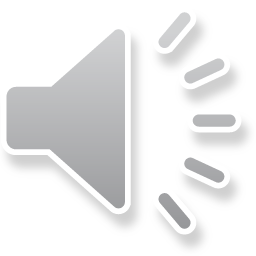 Setting for the Story
Why do you think it was important for me to research the area where my story took place?
25
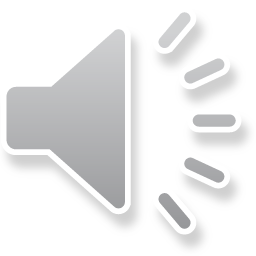 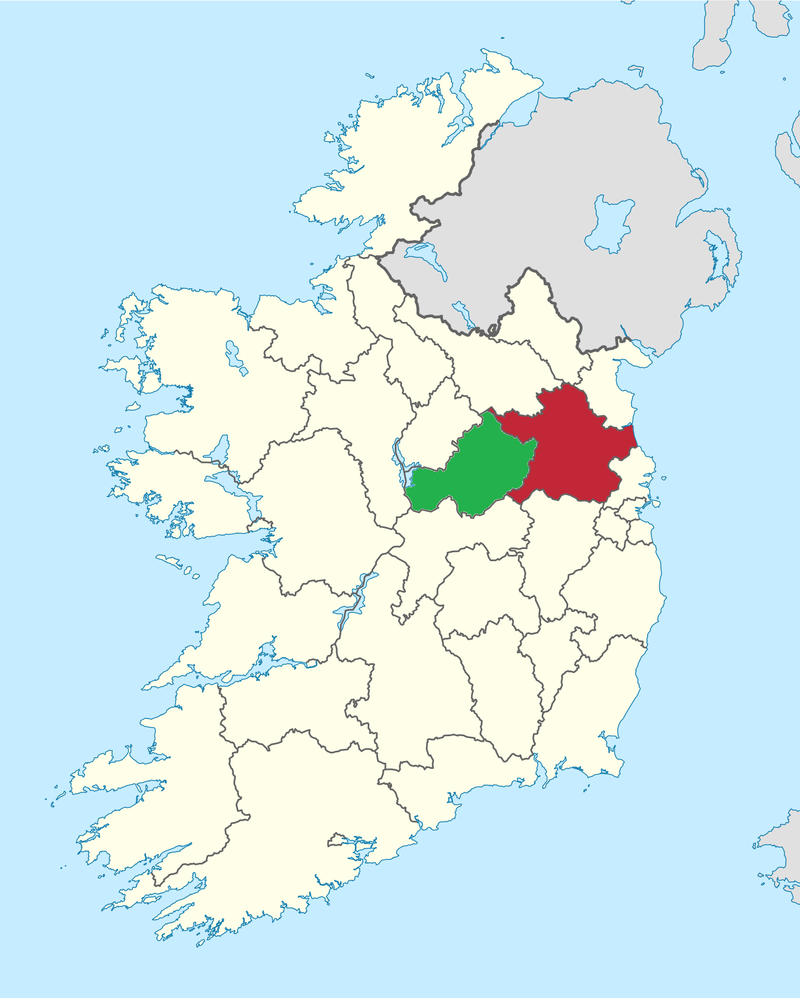 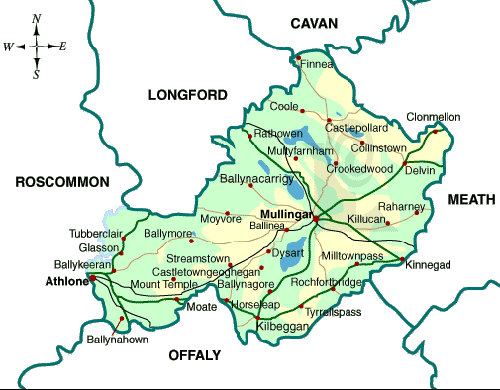 26
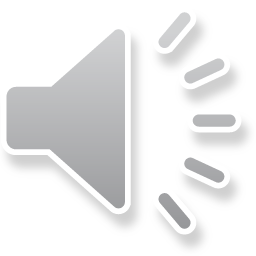 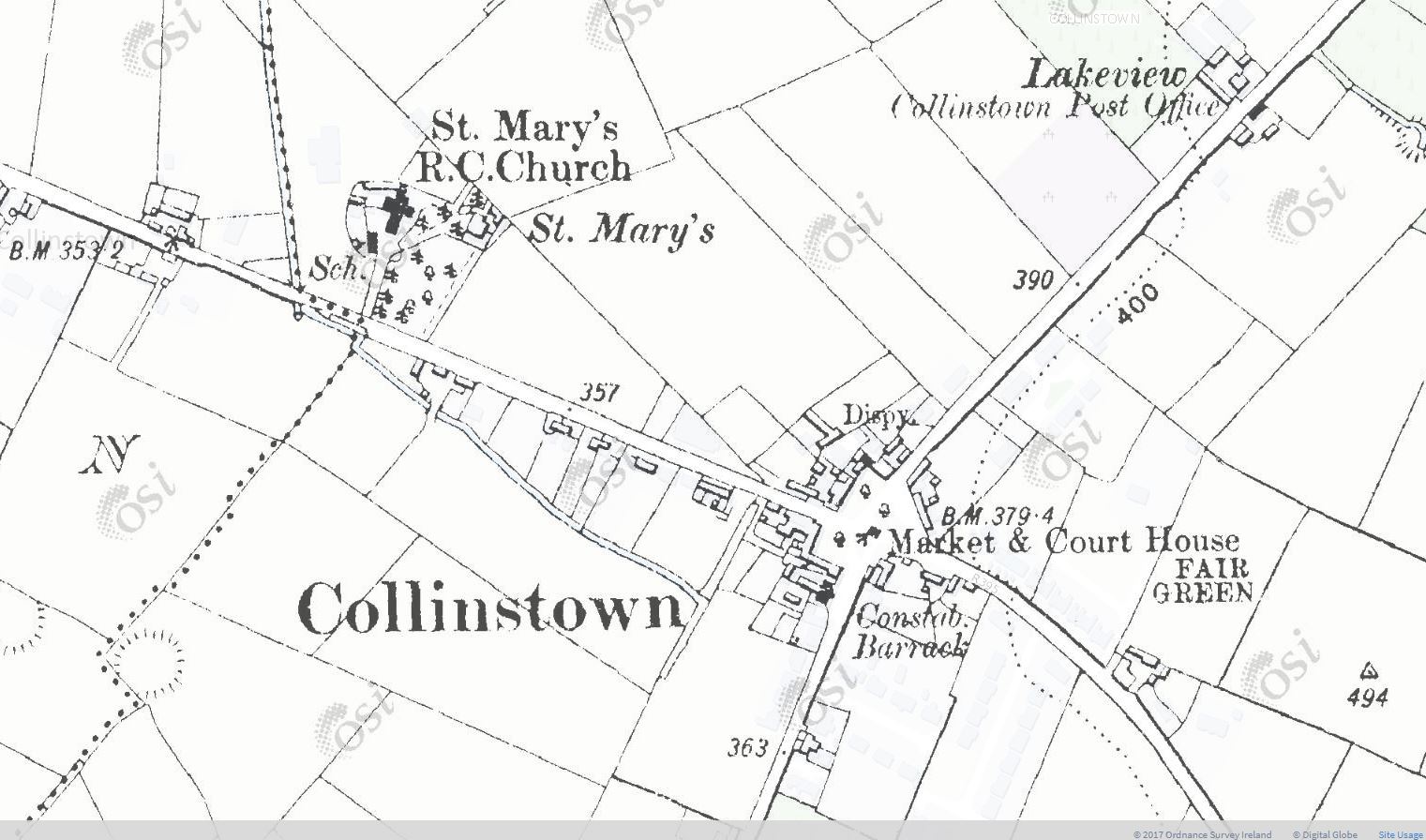 27
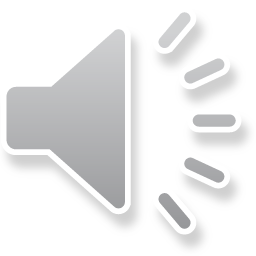 1911 Census Parish of Collinstown
Roman Catholic Parish of Collinstown1911 Census2,258
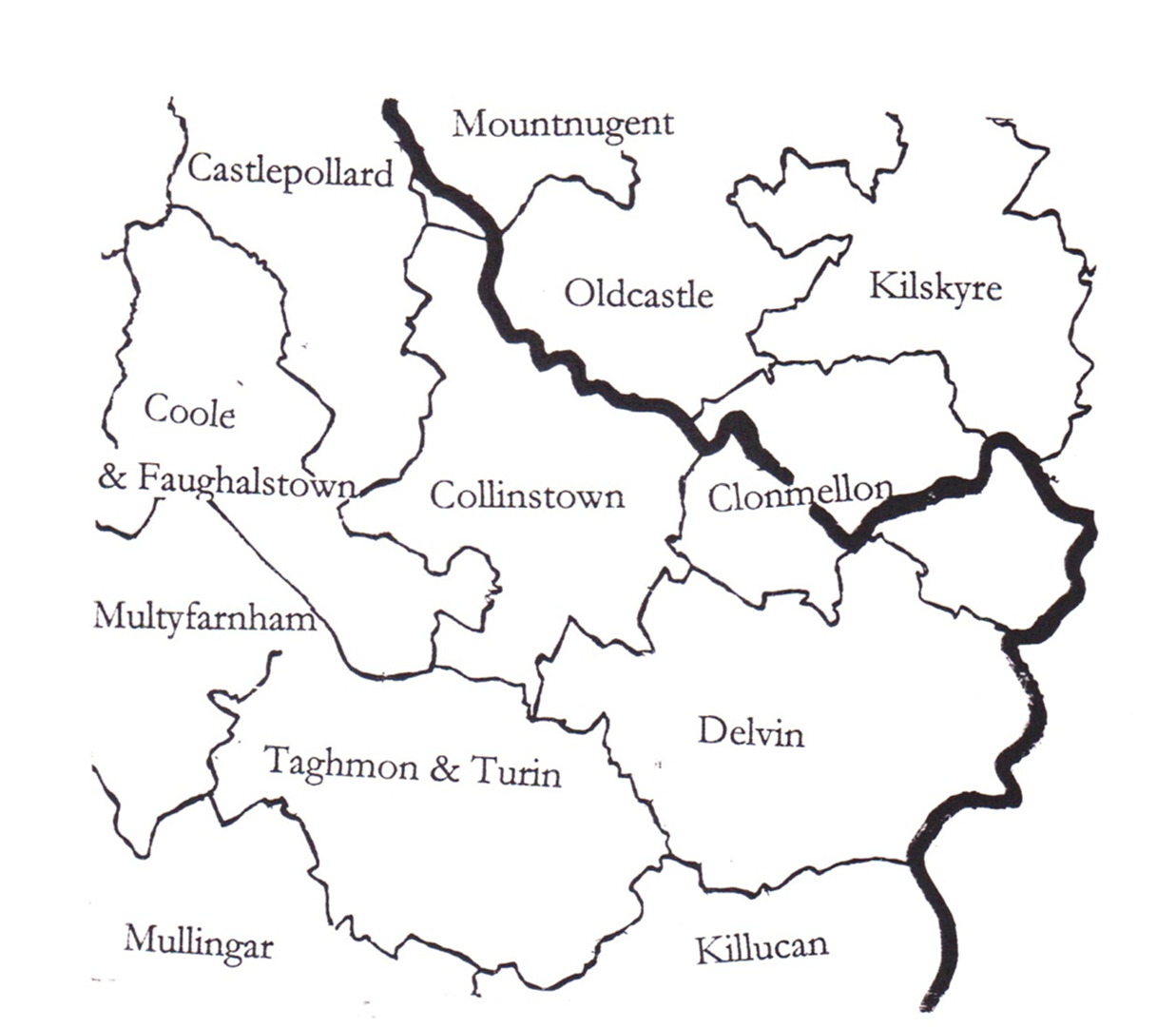 28
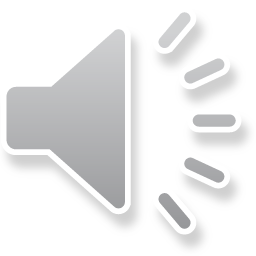 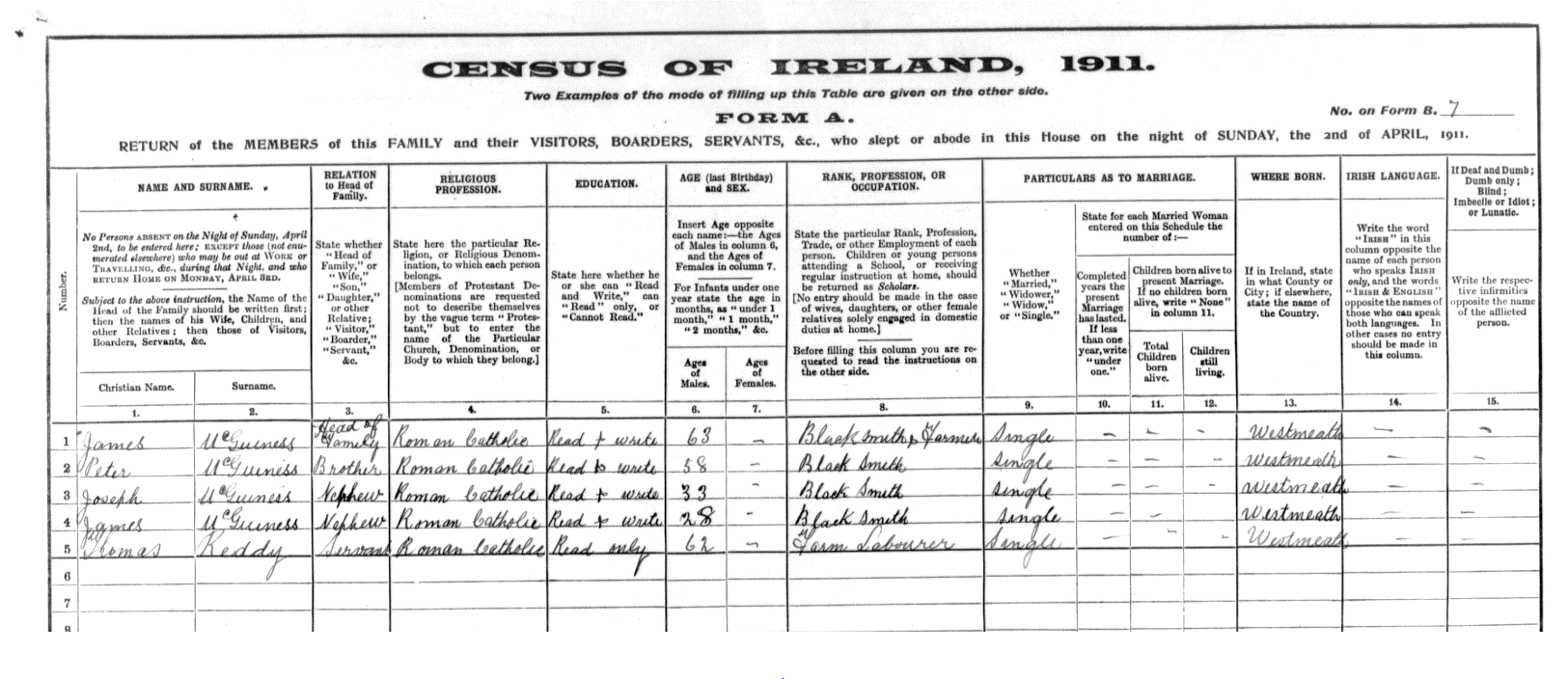 29
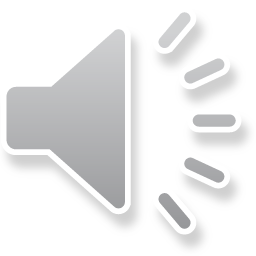 30
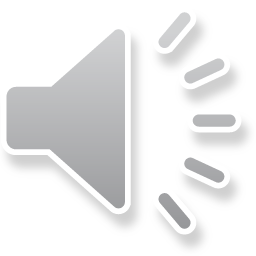 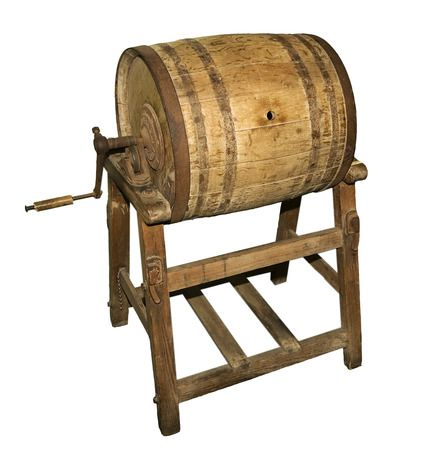 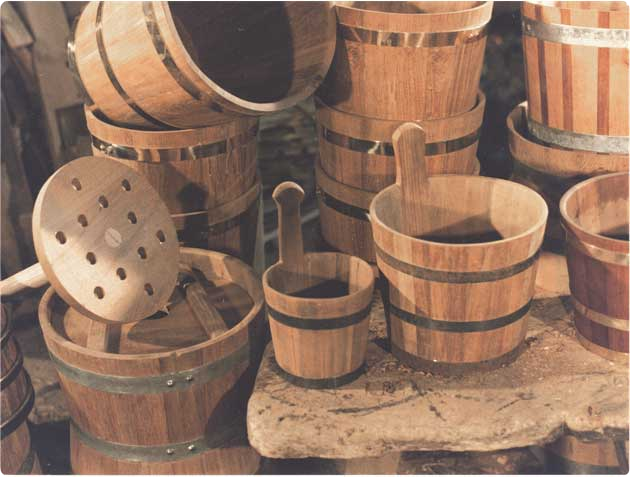 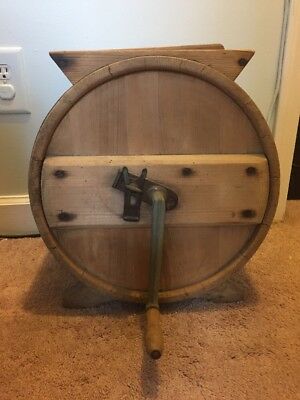 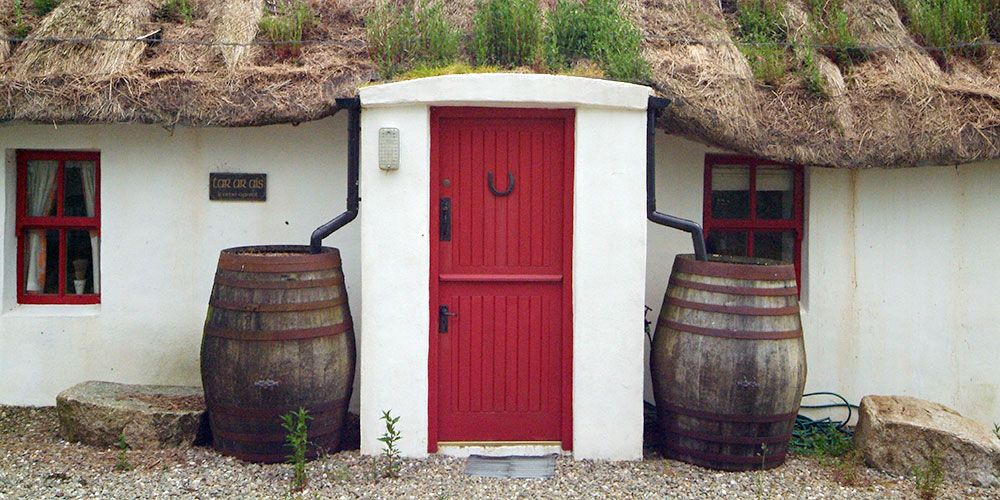 31
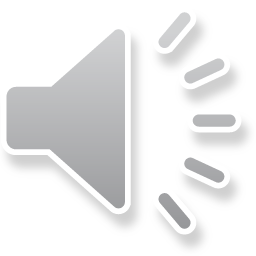 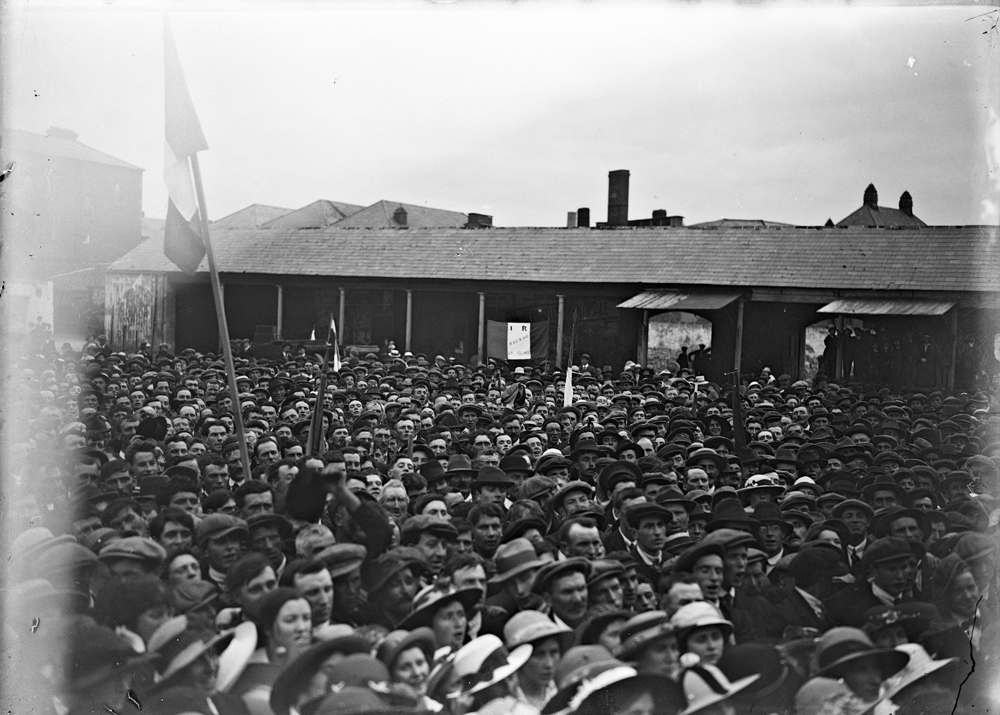 32
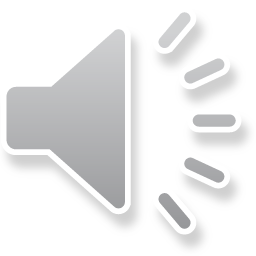 What brought people together?
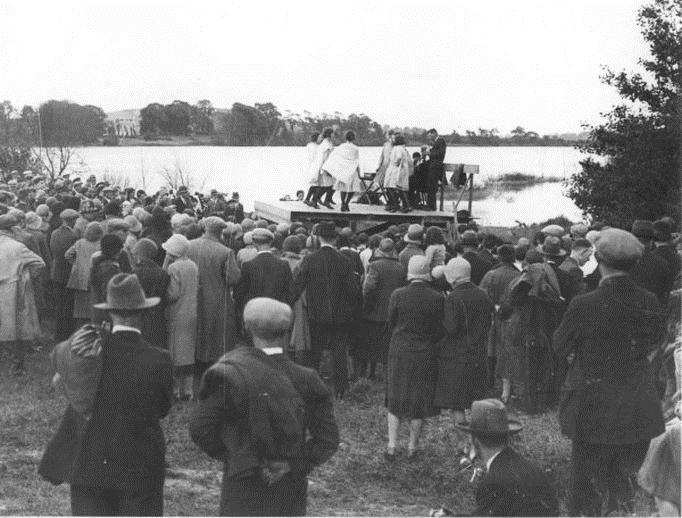 33
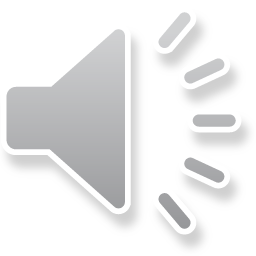 Church
34
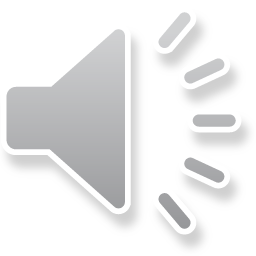 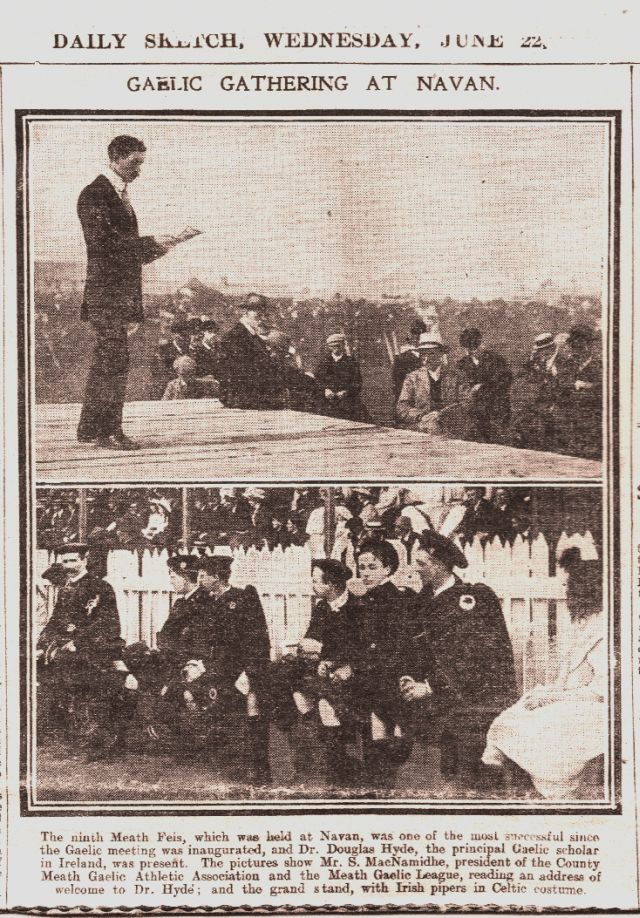 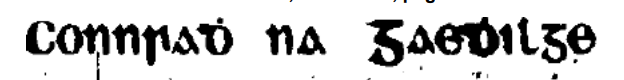 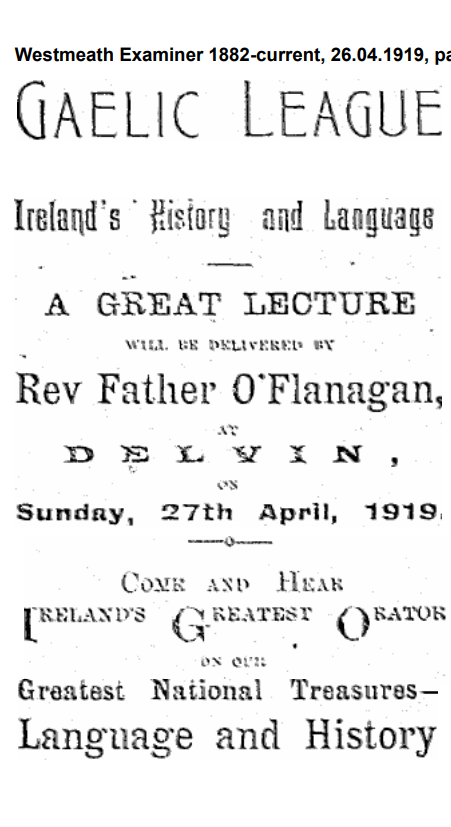 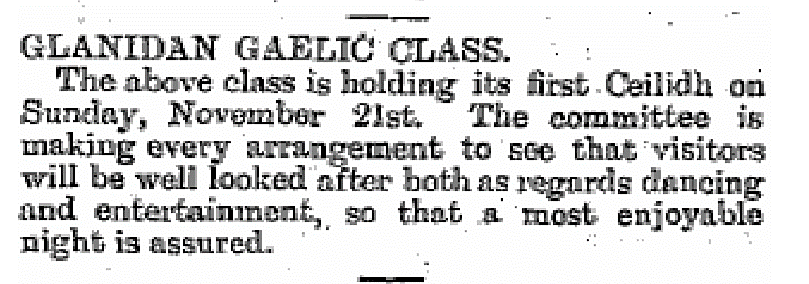 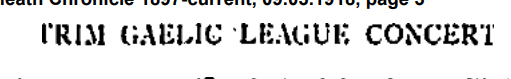 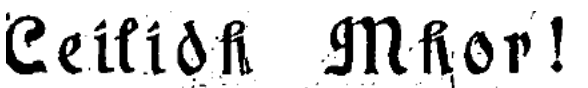 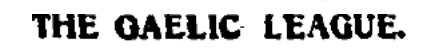 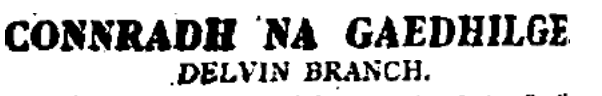 35
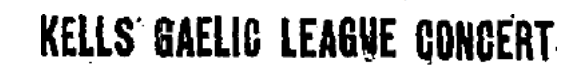 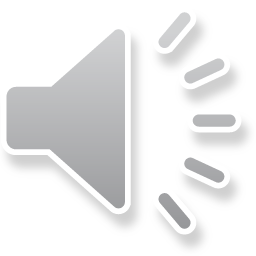 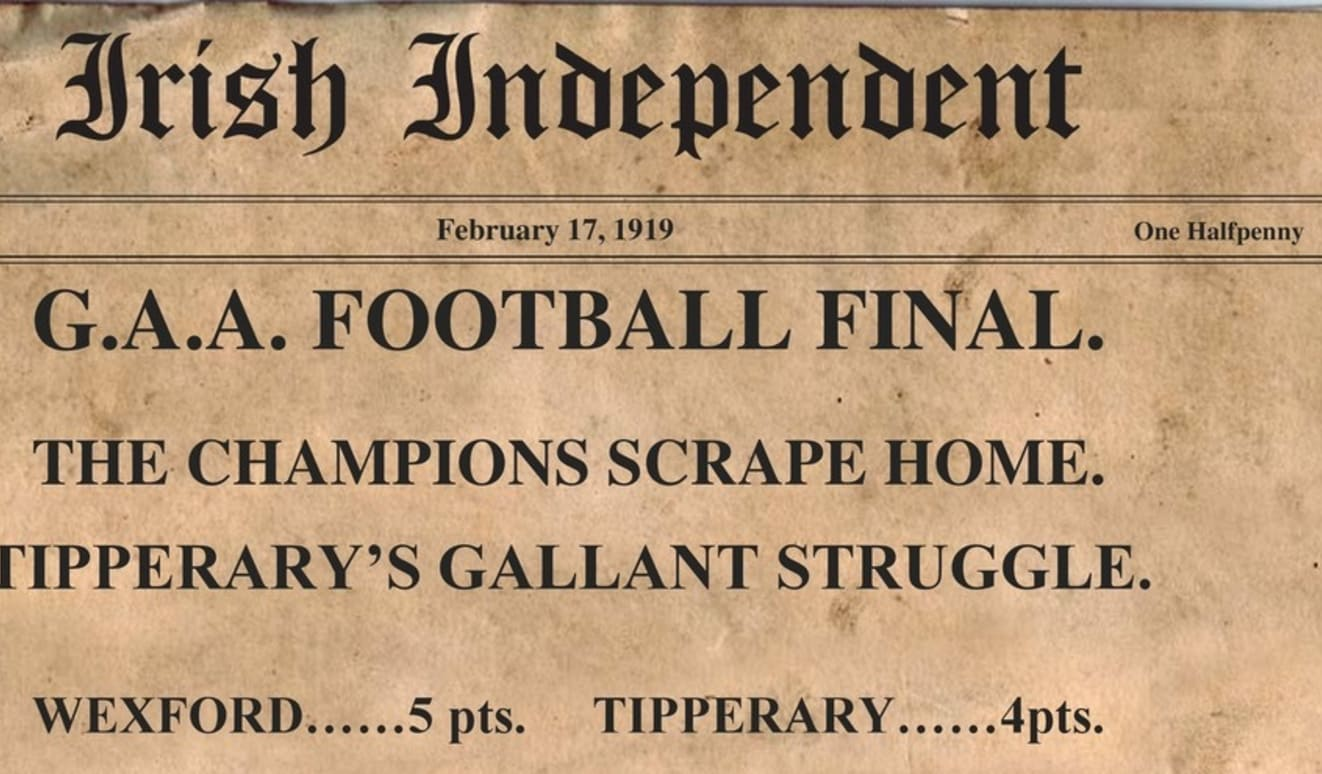 GAA
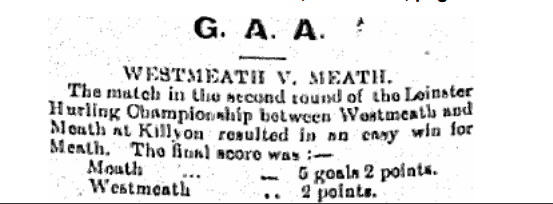 1918 All-Ireland Final which had to be postponed because of Spanish ‘Flu until the spring of 1919.
June 1919
36
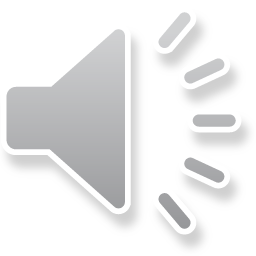 Politics
1917
37
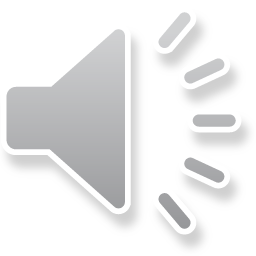 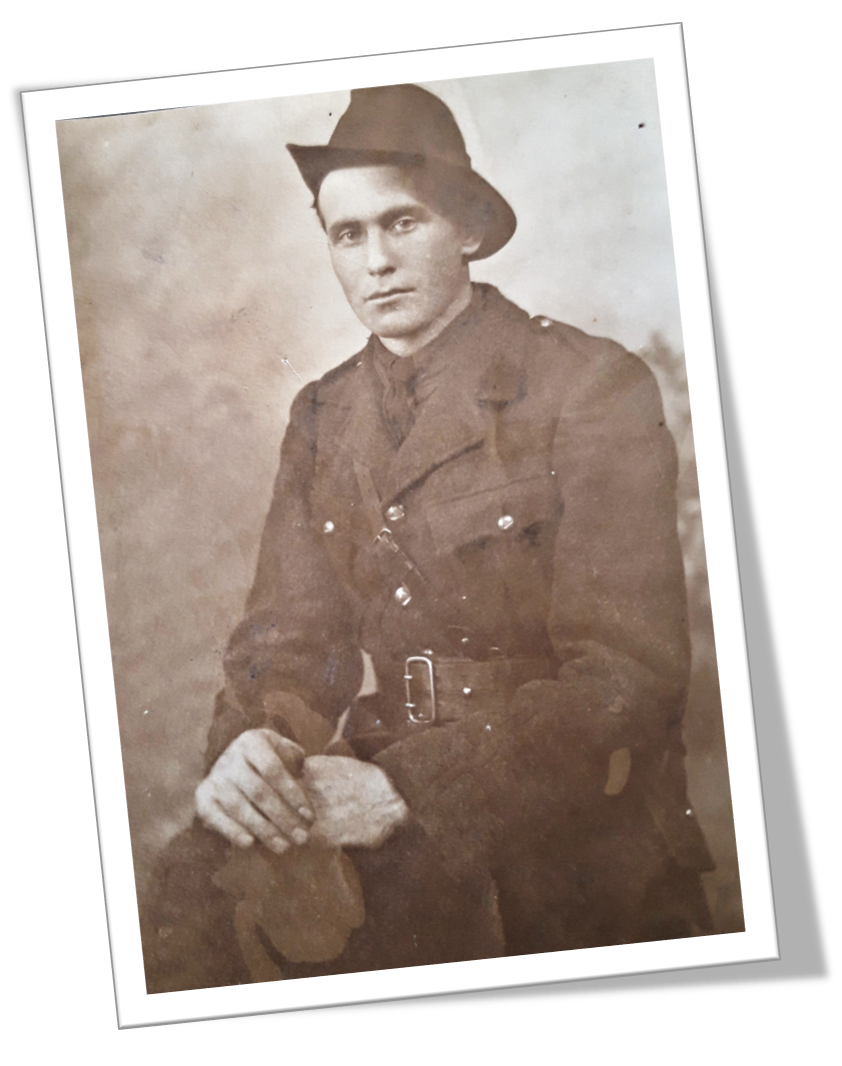 Volunteers
James Maguire
38
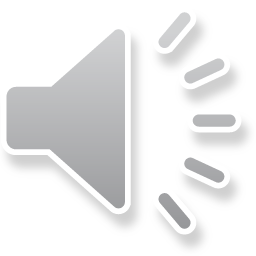 Cumann na mBan
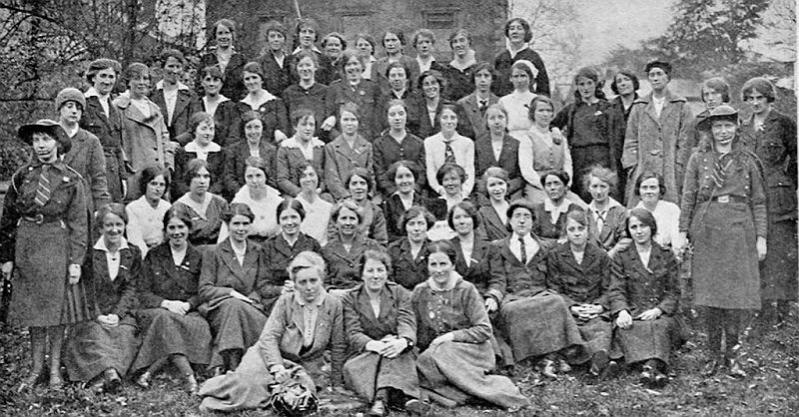 39
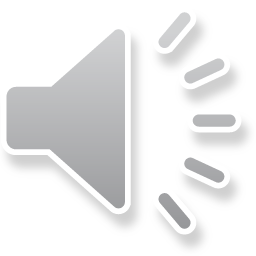 aeraíocht
open-air entertainment
40
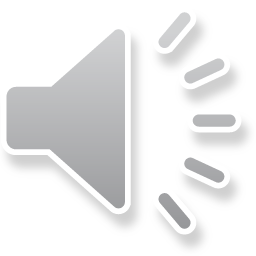 September 1913 
Aeraíocht at Lough Lene
‘The beautiful lake never looked to better advantage than on Sunday.’
41
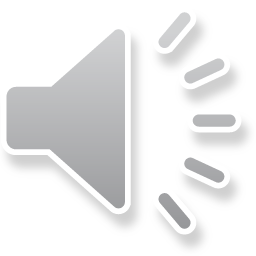 Owen Briody, CummerstownTom Lynch, Ankerland
IRISH SONG
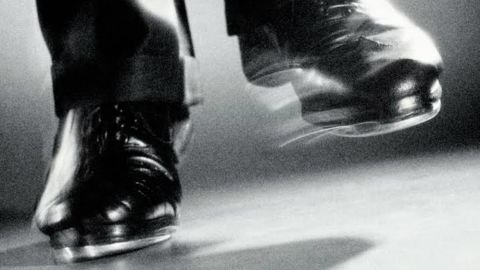 IRISH DANCING
Miss Masterson, Collinstown
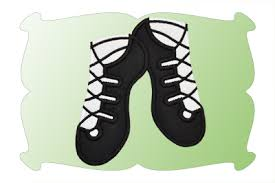 Miss O’Higgins from Kilskyre
42
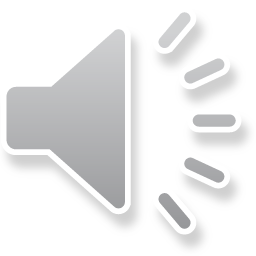 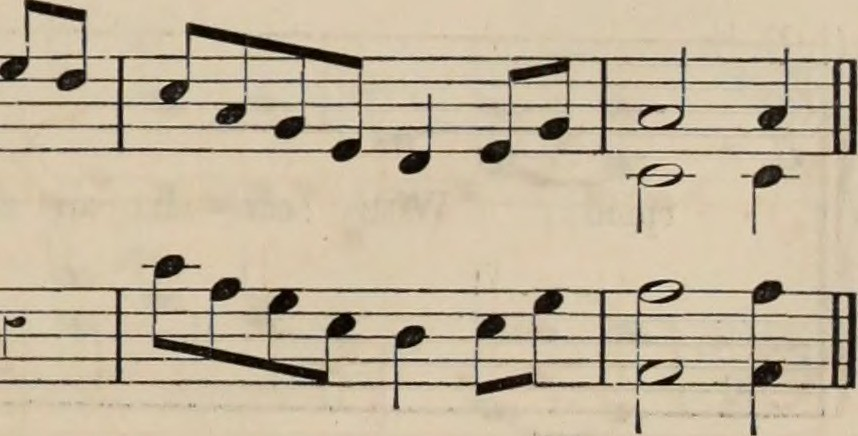 Irish Songs
Collinstown Choir
Glenidan School Choir
Fore School Choir
43
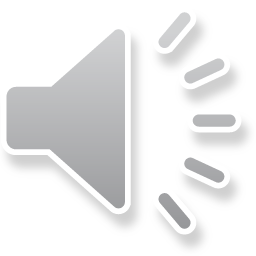 Gaelic Football Match
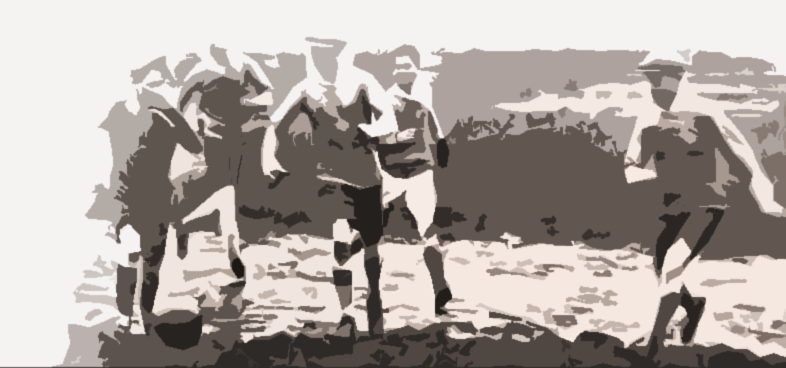 Collinstown v Athboy
44
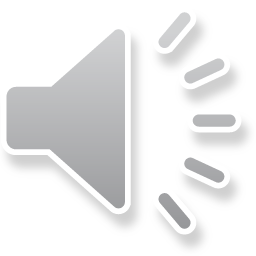 E. KentIrish Politics
45
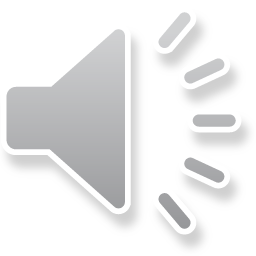 Castlepollard
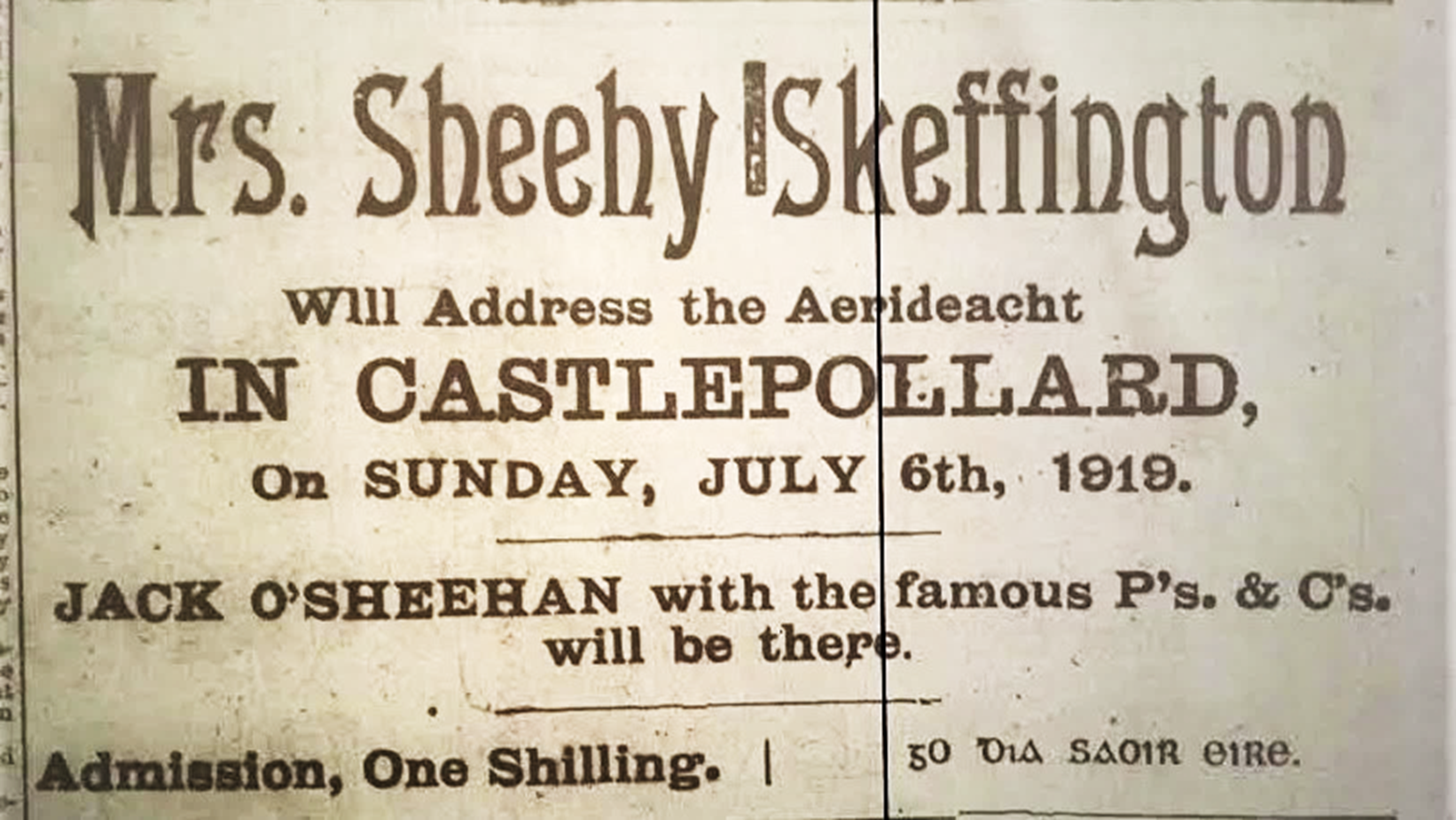 Witness Statements:
Patrick McCabe
John Macken
46
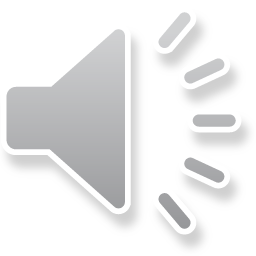 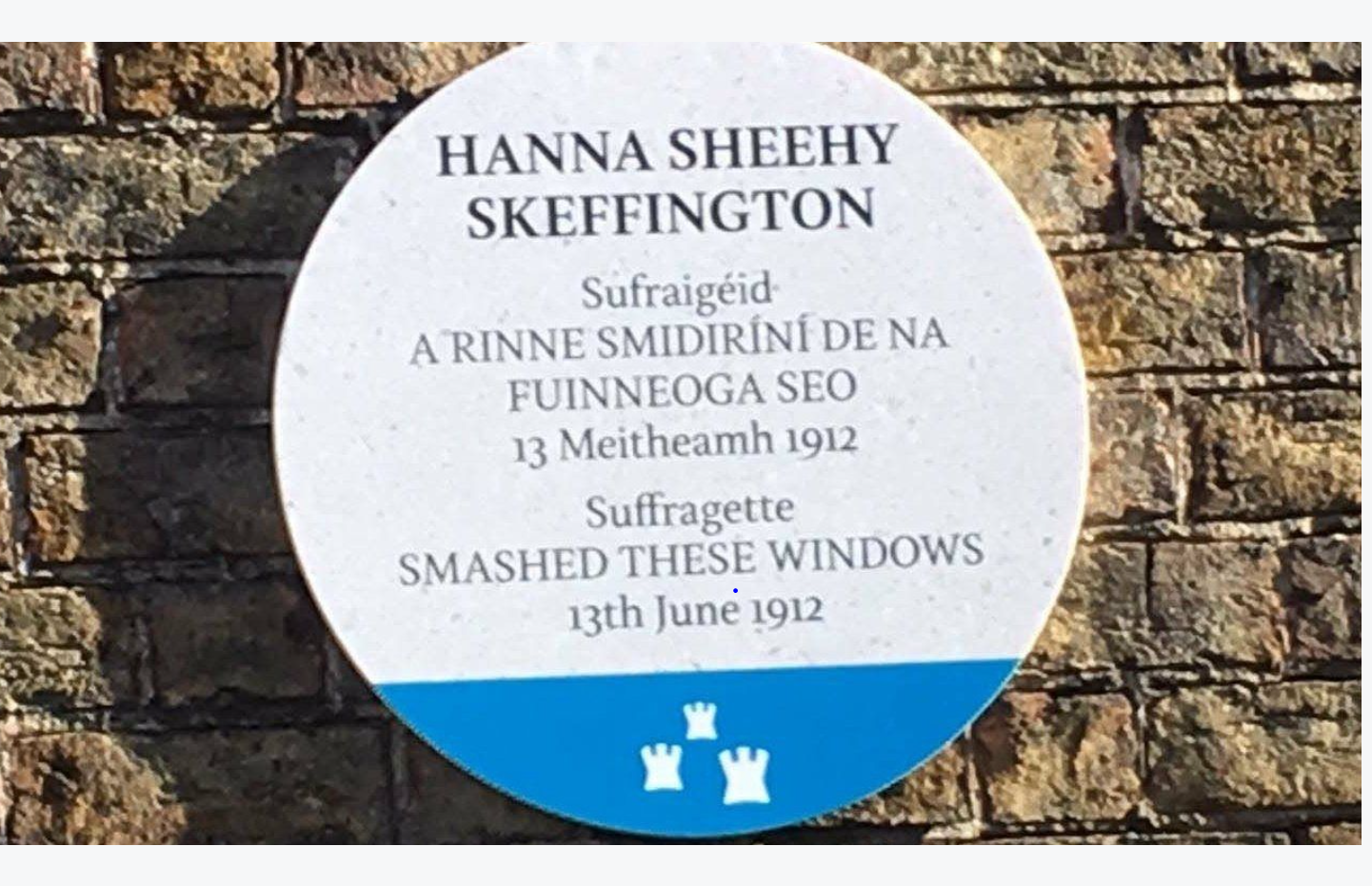 47
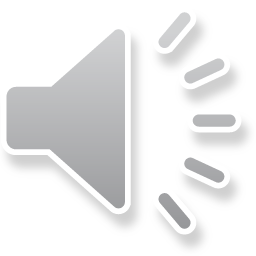 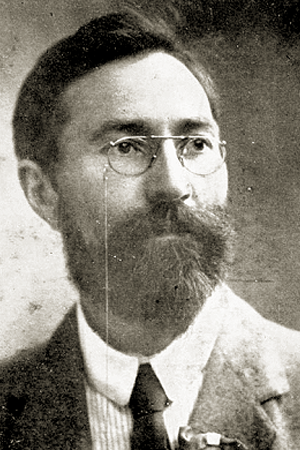 Francis Sheehy Skeffington
48
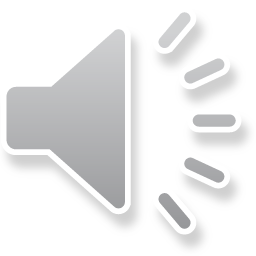 Hanna Sheehy Skeffington
Jack O’Sheehan
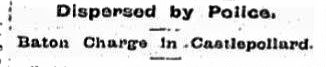 49
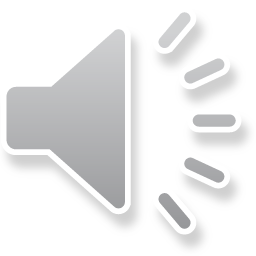 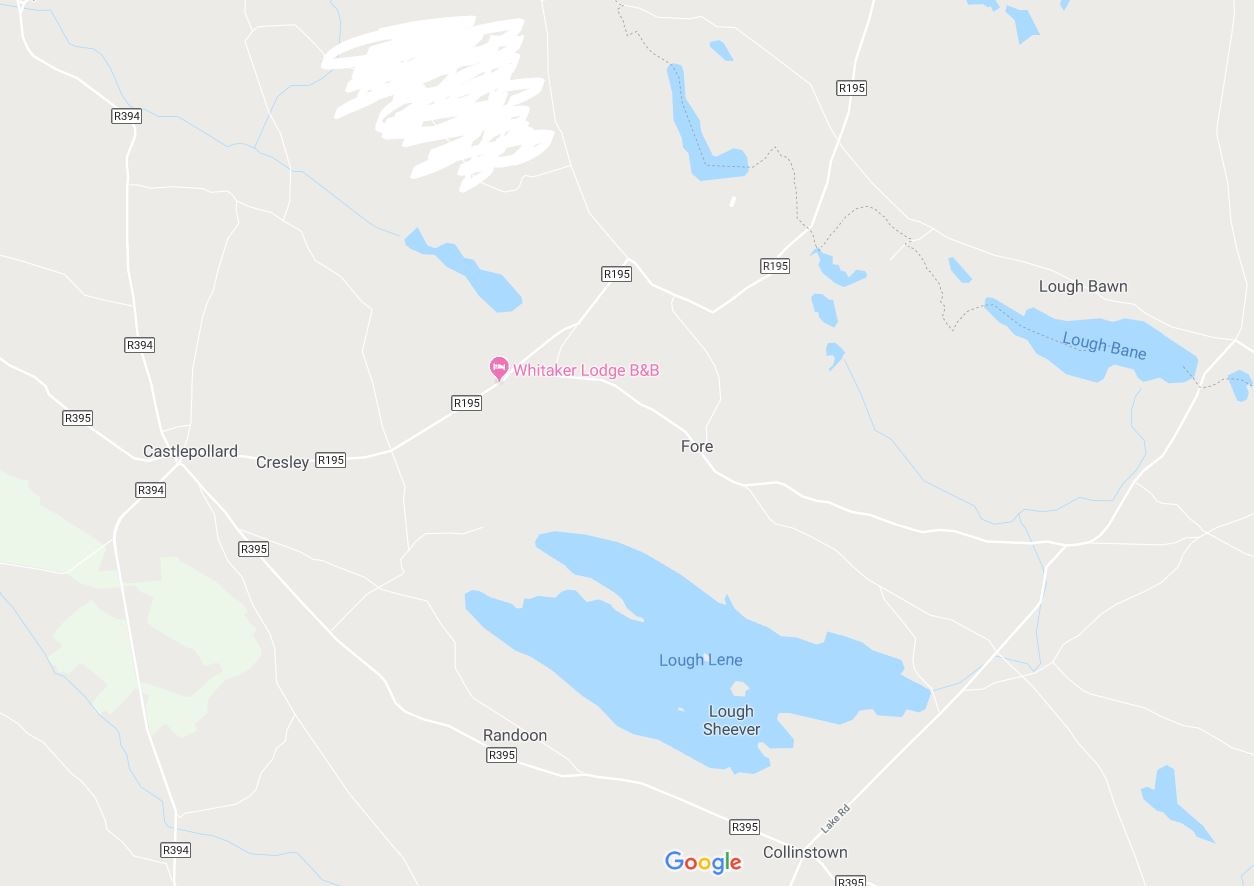 White Lake
Lough Glore
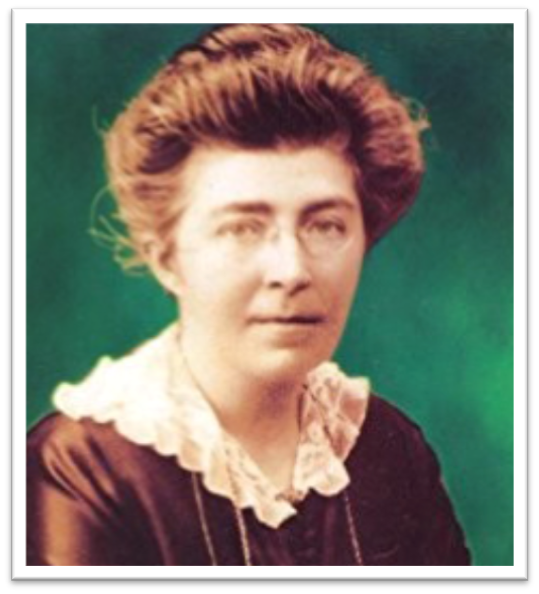 50
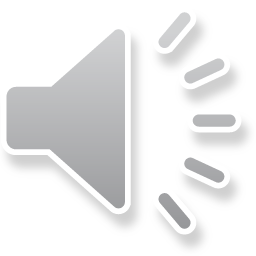 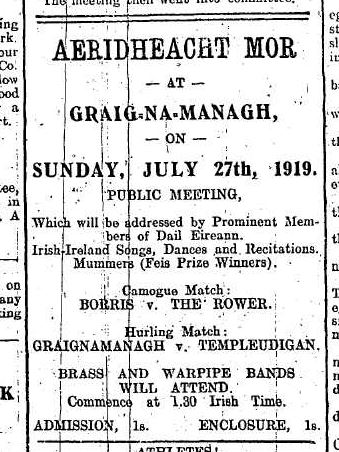 Activity
(ONE MORE SLIDE LEFT)
51
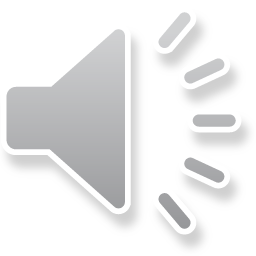 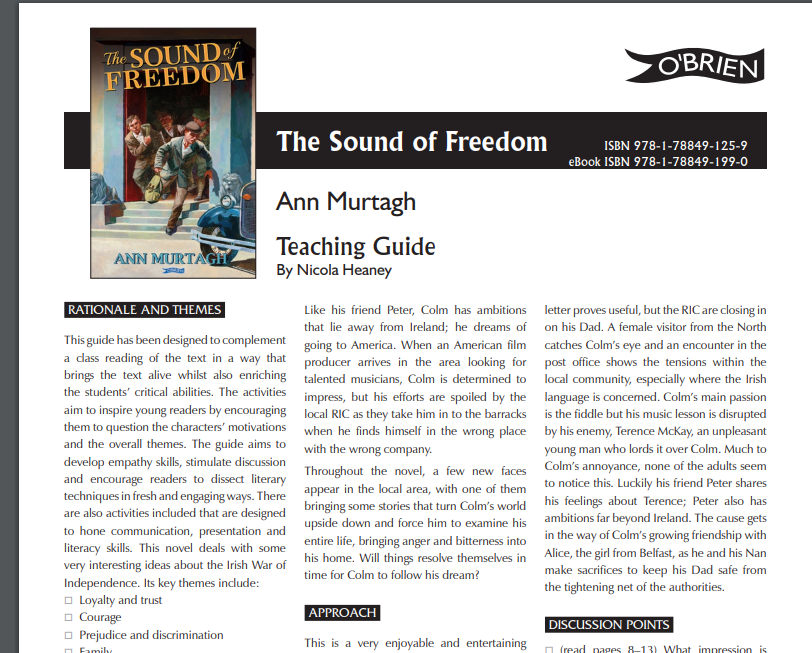 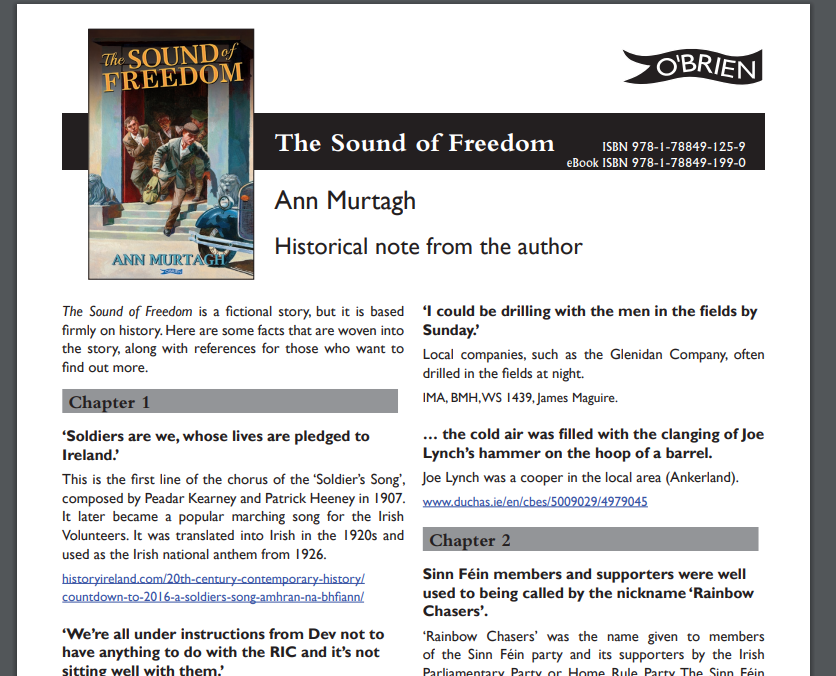 52
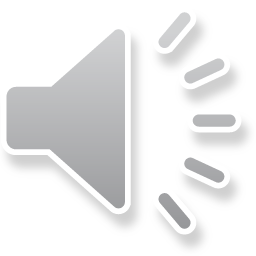